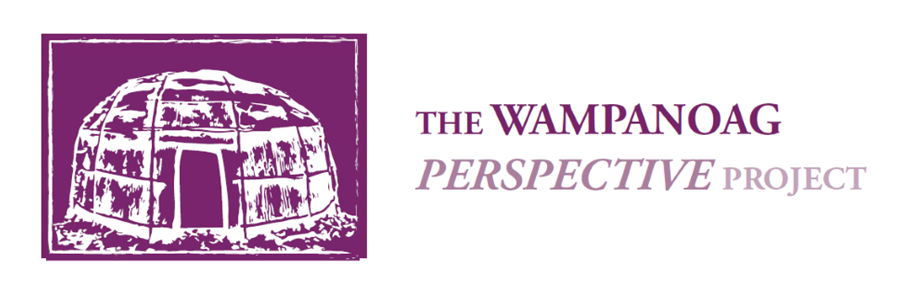 The Wampanoag and The Wetu
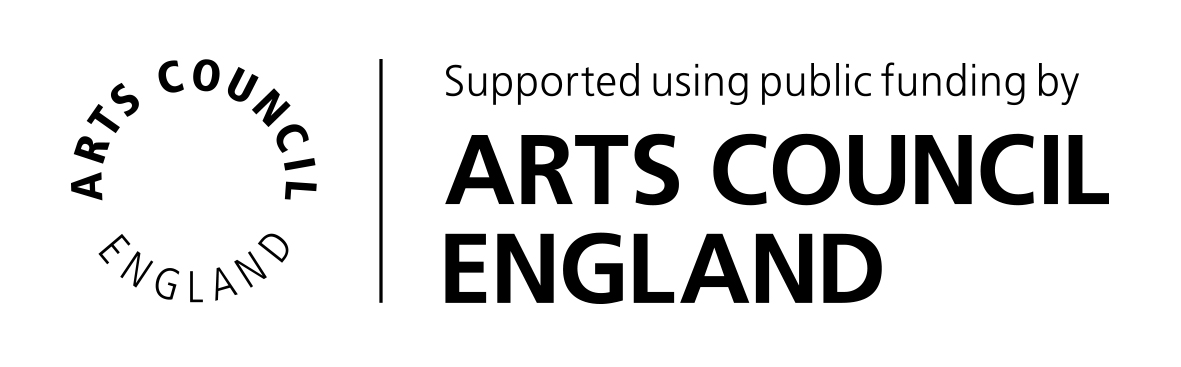 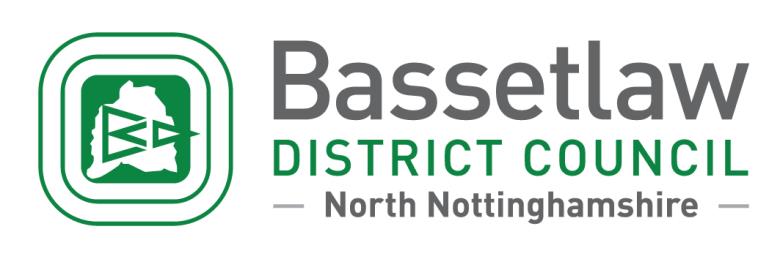 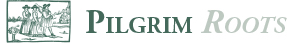 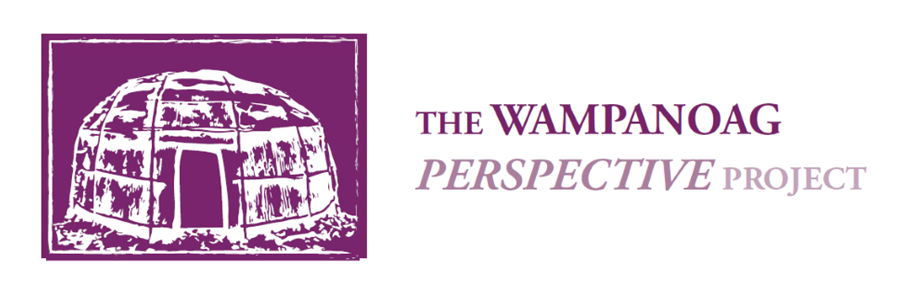 Welcoming the Wampanoag
The Pilgrim Gallery at Bassetlaw Museum Retford welcomed members of the Wampanoag who built a traditional Wetu at the museum in September 2021. 
You will be visiting the museum, to explore the Wetu that the Wampanoag built. 
In order to prepare you for your visit, here are some things to watch and do.

We can’t wait to see you and welcome you to the Wetu!
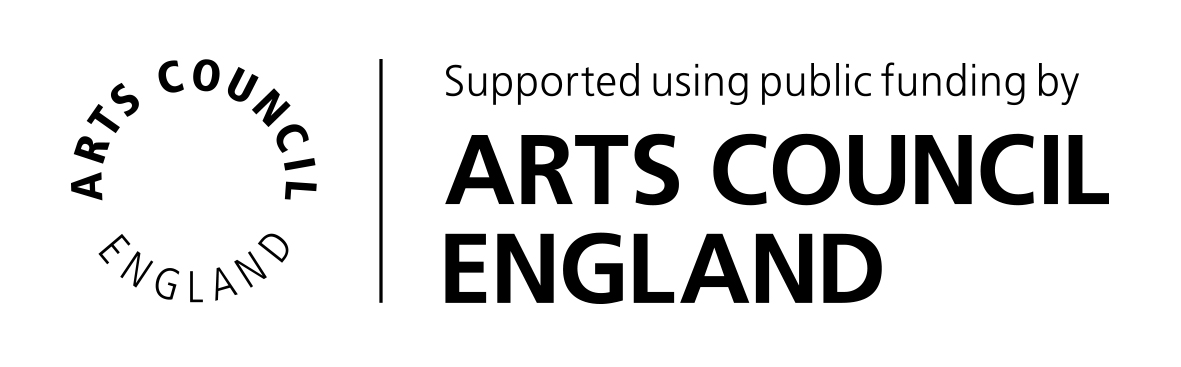 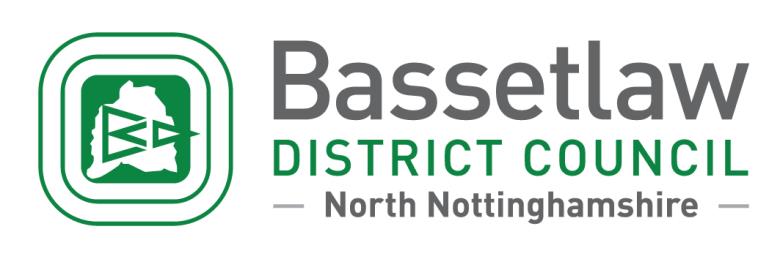 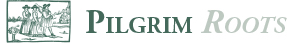 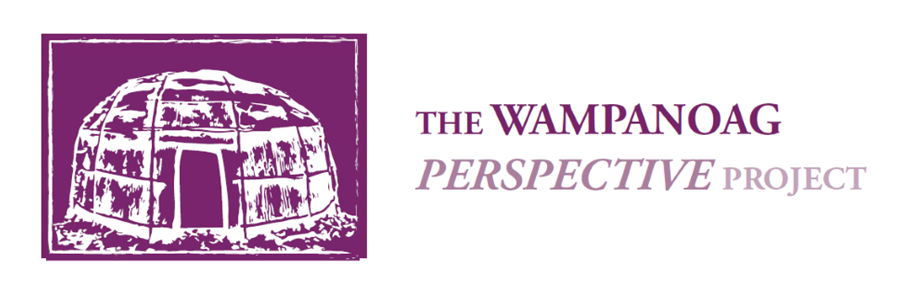 Before you visit you will…
Learn who the Nottinghamshire Pilgrims were and why they left for America.
Discover who the Wampanoag are and a little more about their culture.
Discuss the different perspectives of the Pilgrims and the Wampanoag.
Find out what a Wetu is and why it is important.
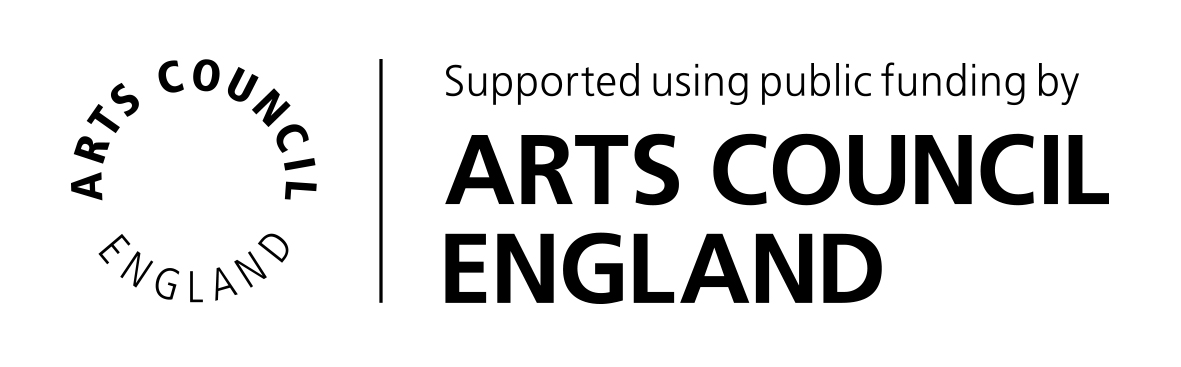 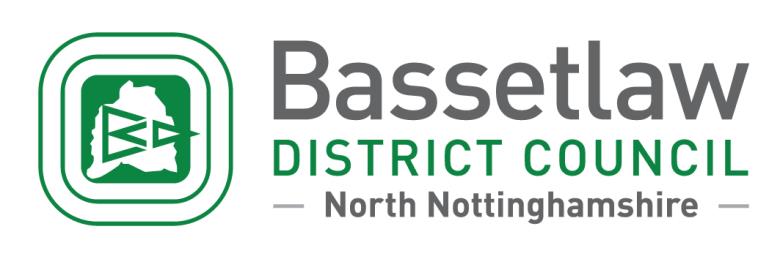 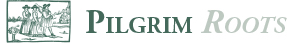 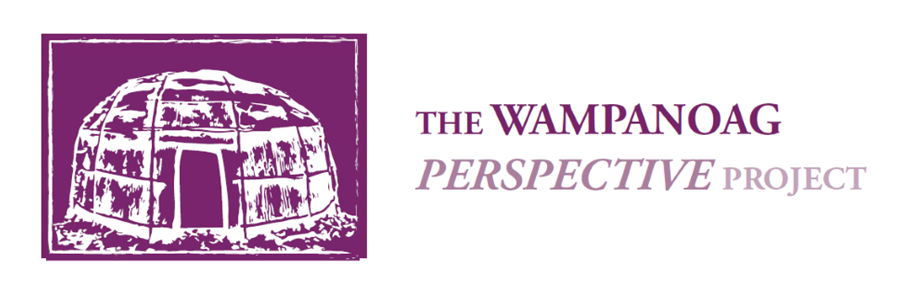 Who are the Nottinghamshire Pilgrims?
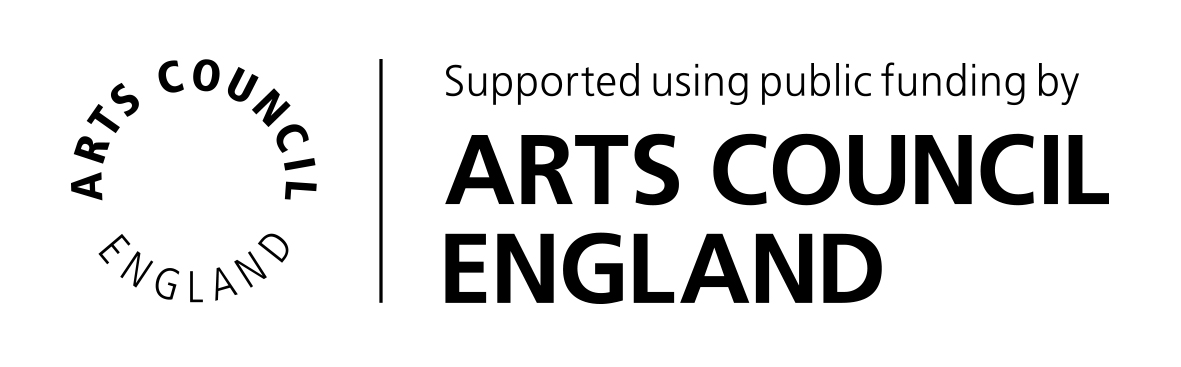 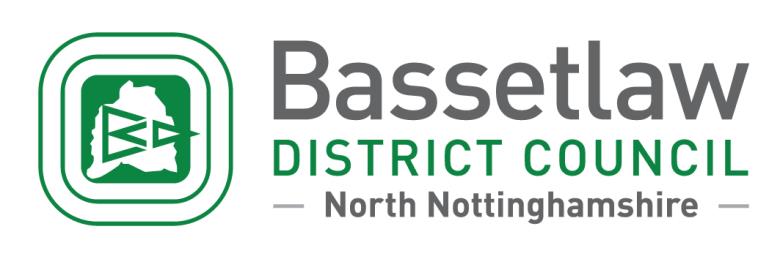 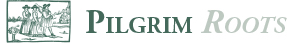 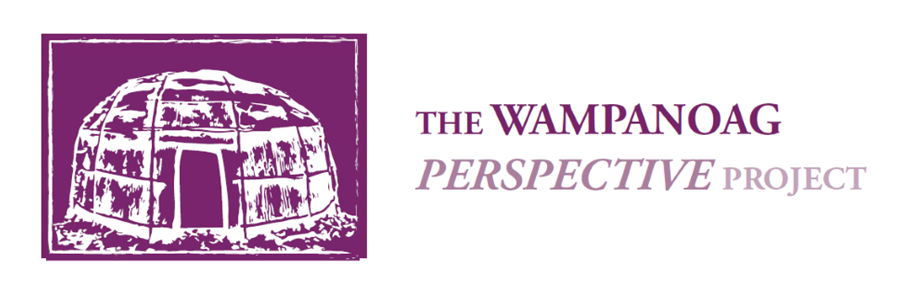 List as many things as you can remember about the Nottinghamshire Pilgrims from this video! You have 3 minutes!
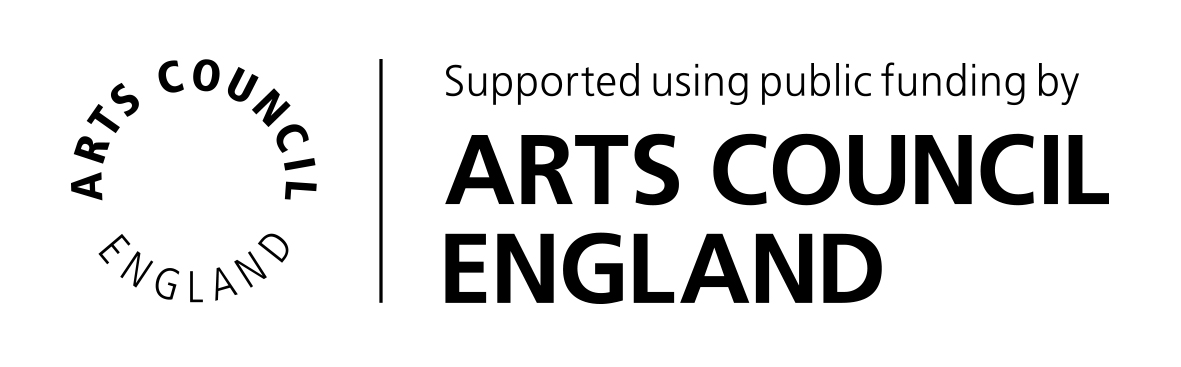 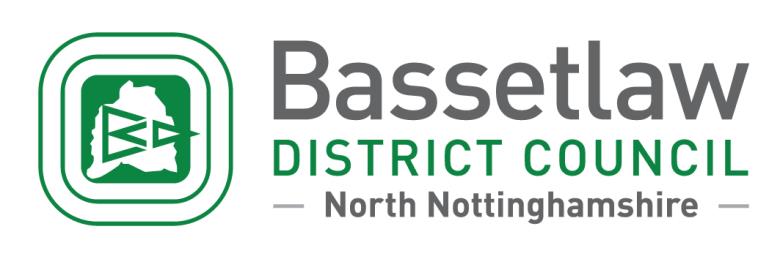 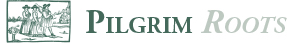 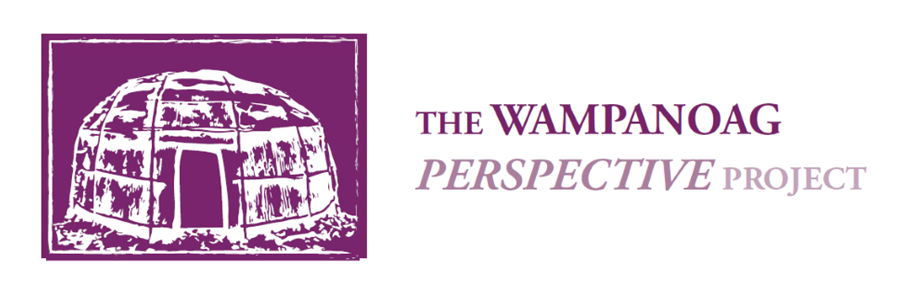 Who are the Wampanoag?
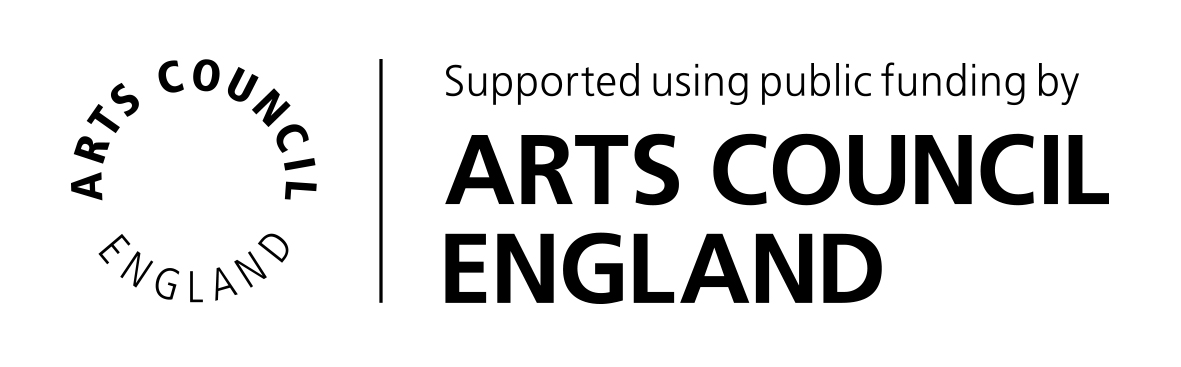 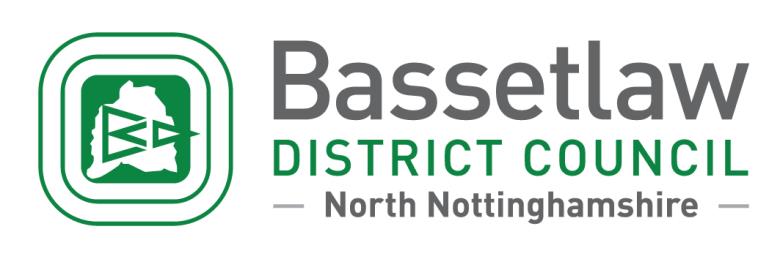 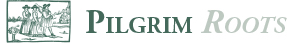 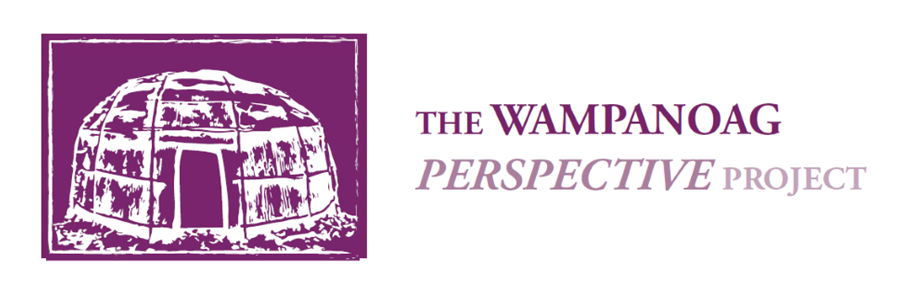 List as many things as you can remember about the Wampanoag Tribe from this video! You have 3 minutes!
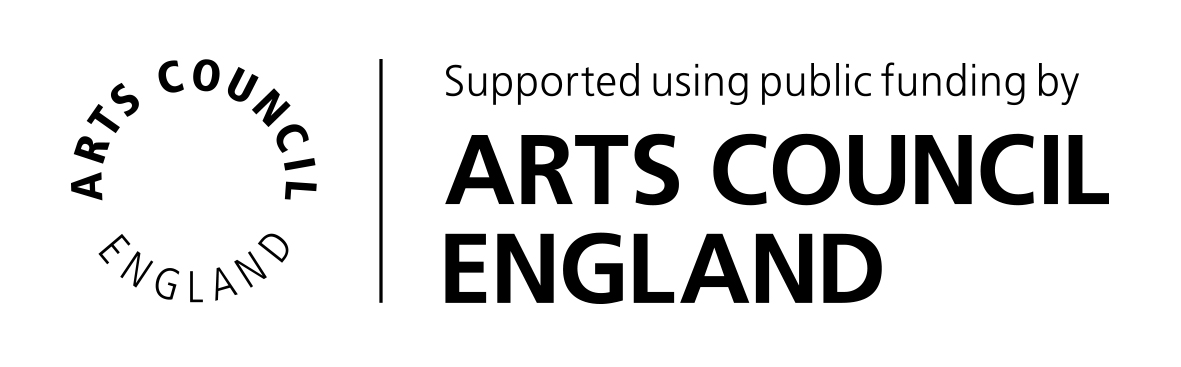 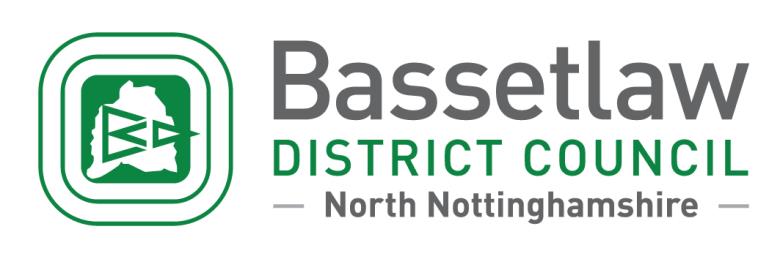 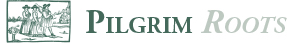 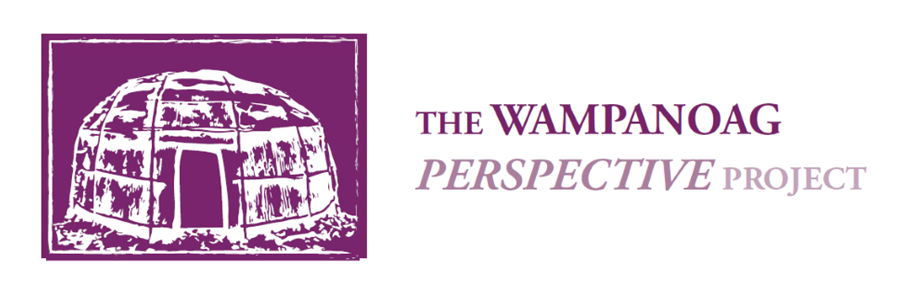 What brought their worlds together?
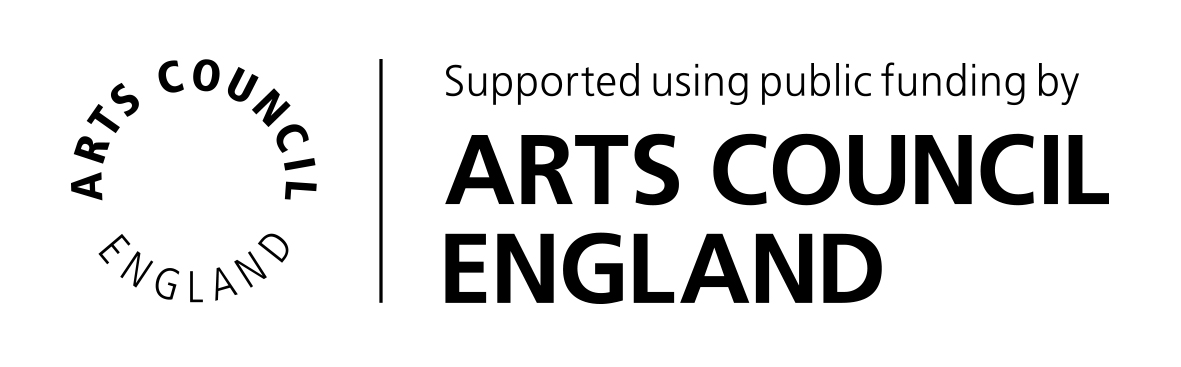 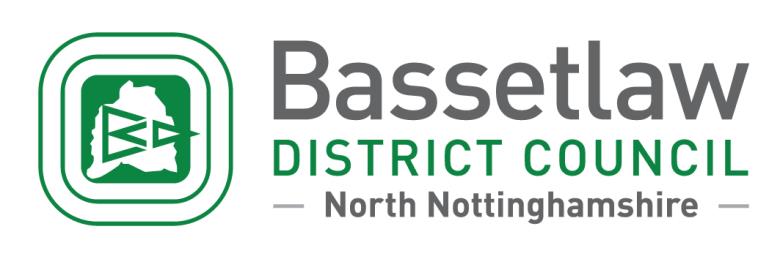 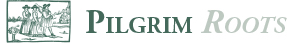 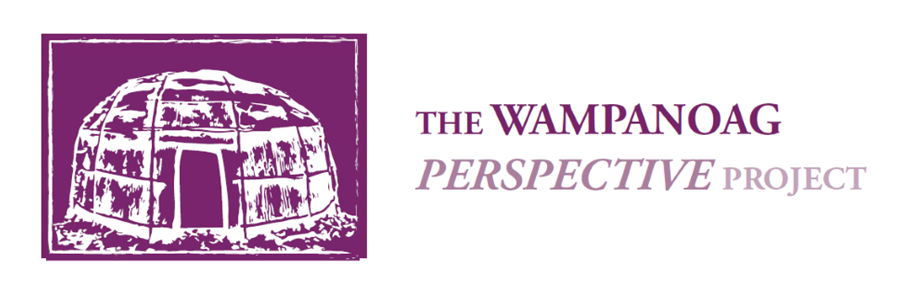 List as many things as you can remember about how the Nottinghamshire Pilgrims met the Wampanoag Tribe from this video! You have 3 minutes!
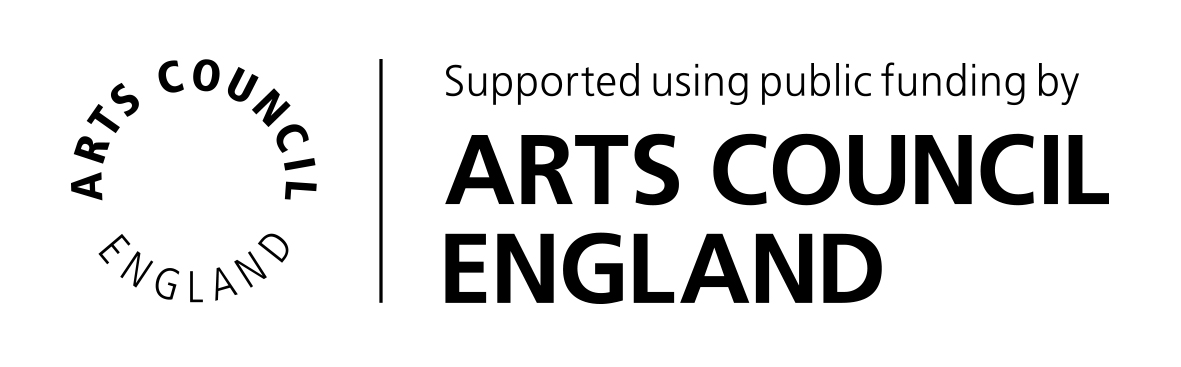 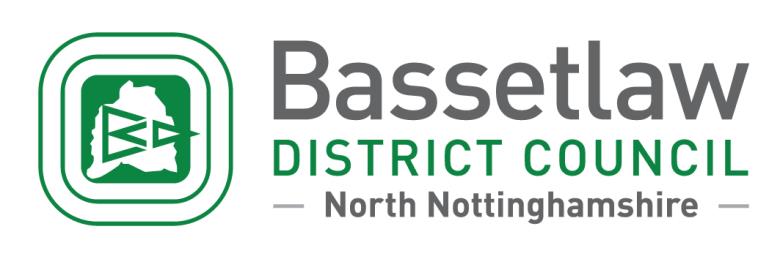 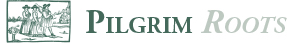 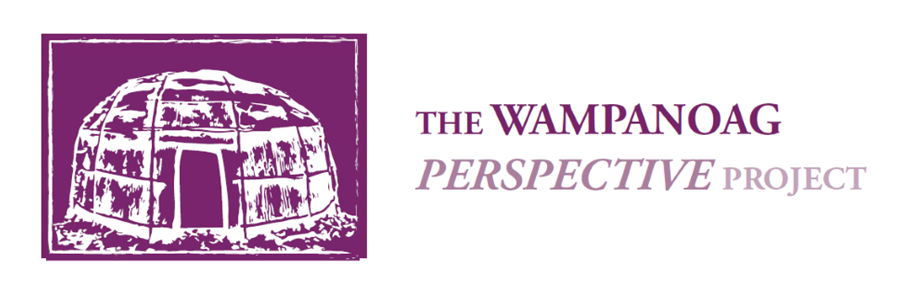 The Wampanoag and the Wetu
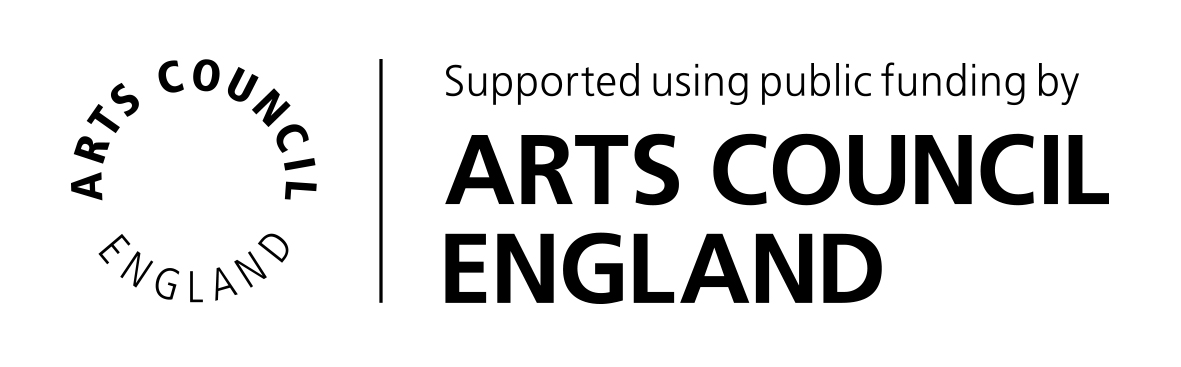 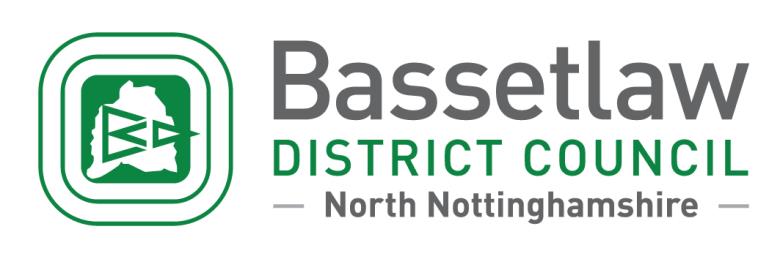 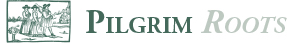 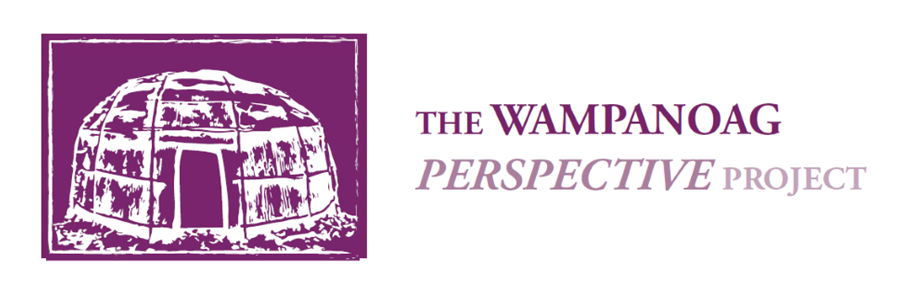 List as many things as you can remember about the Wampanoag Tribe and a Wetu from this video! You have 3 minutes!
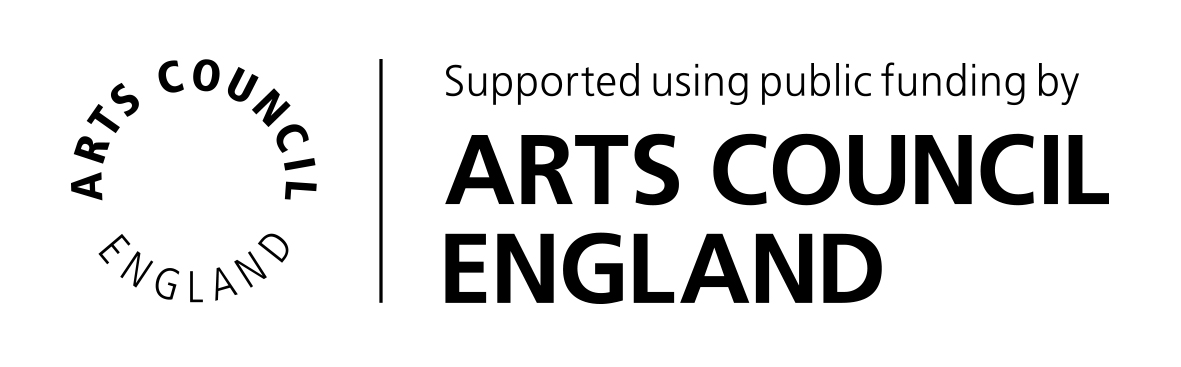 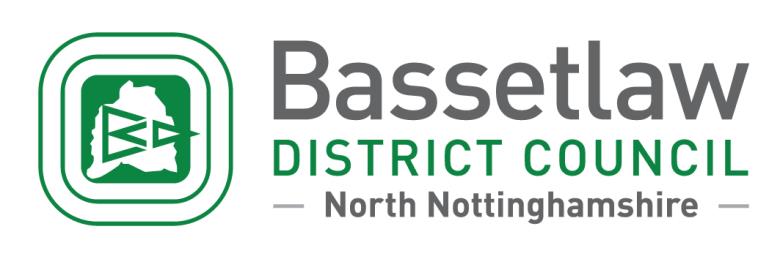 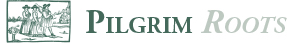 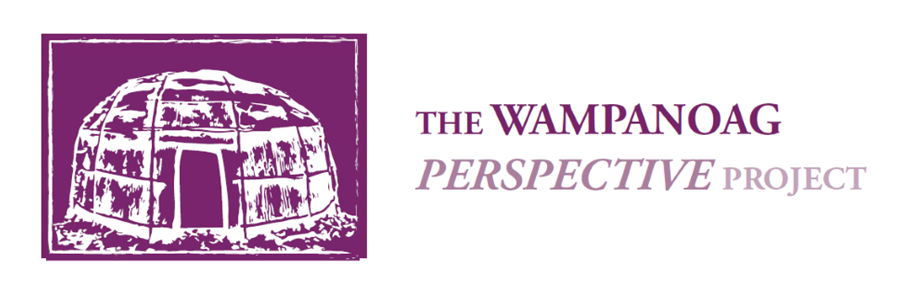 Perspectives Game
Rules:
You will be given a series of statements. 
Decide in your groups and as a class, which group of people each statement belongs to: The Pilgrims 			or 			The Wampanoag 





Hint: Sometimes a statement could fit both groups of people!
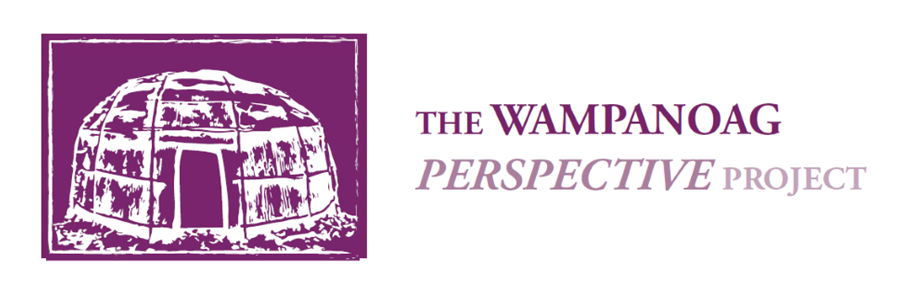 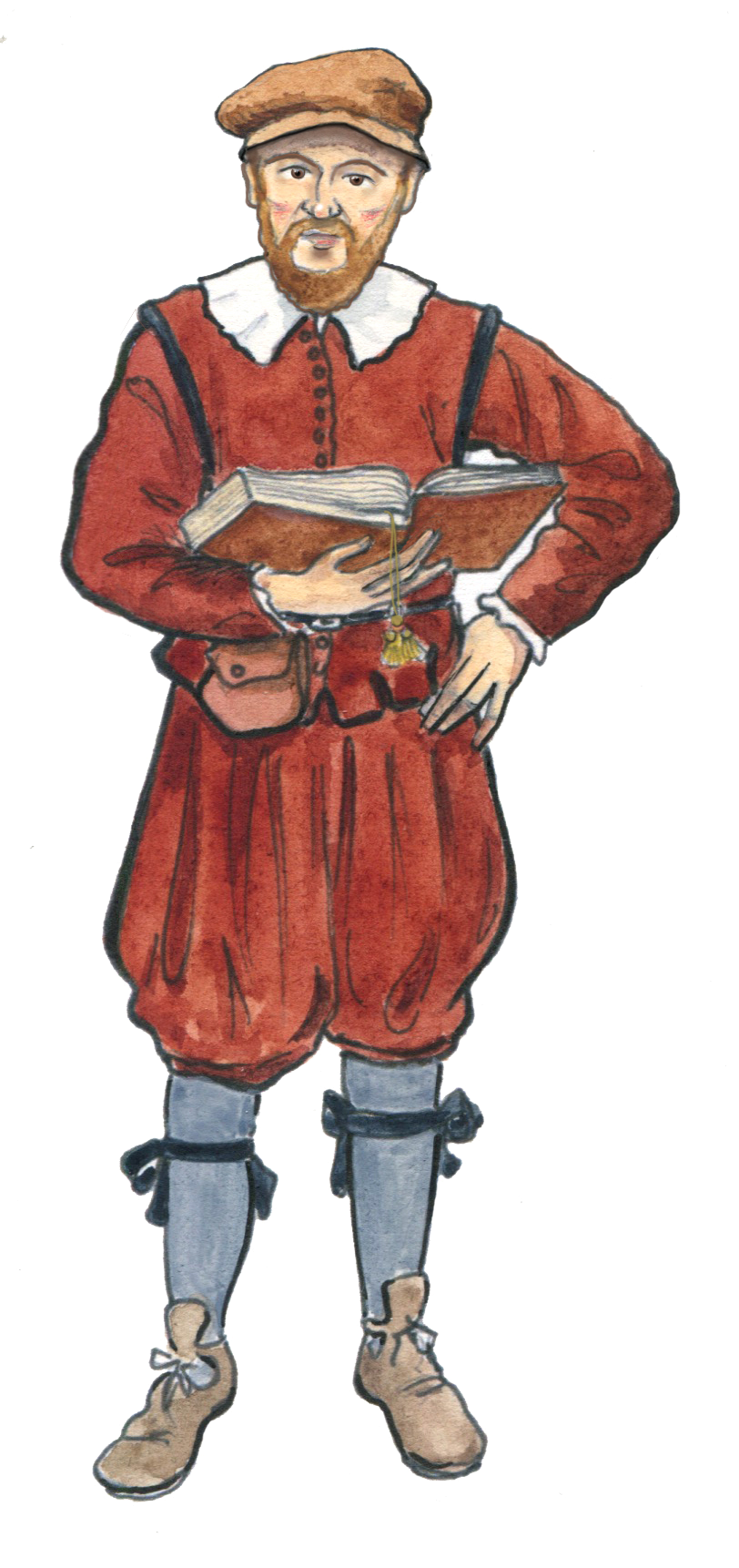 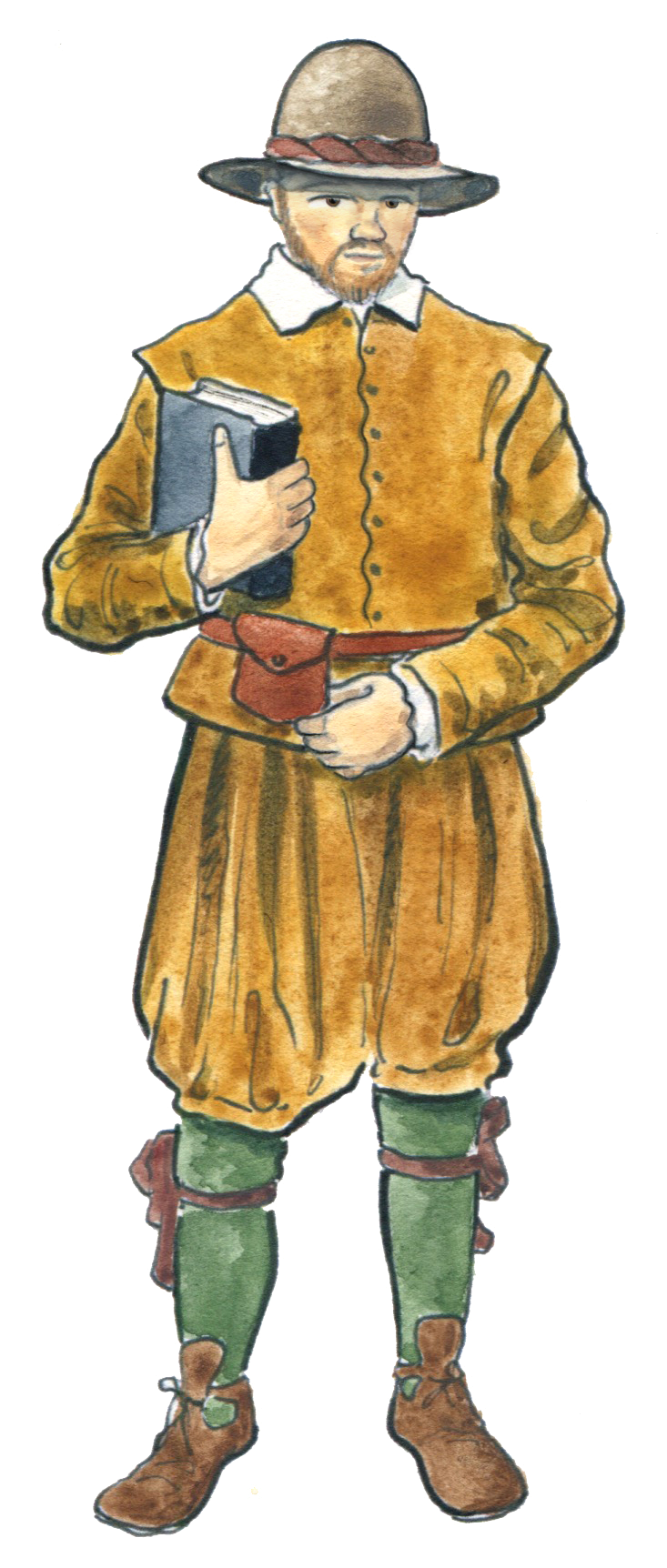 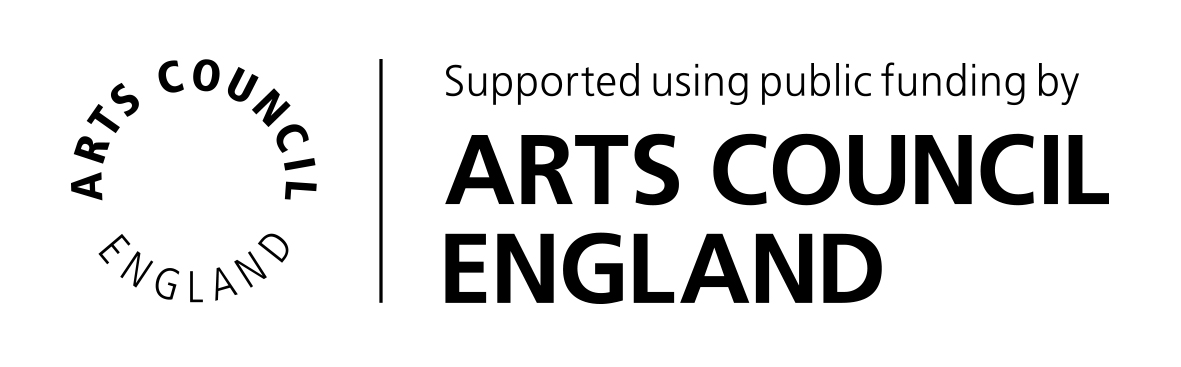 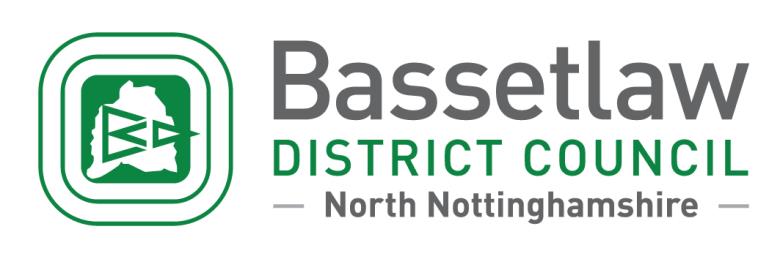 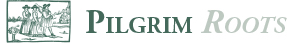 Perspectives Game
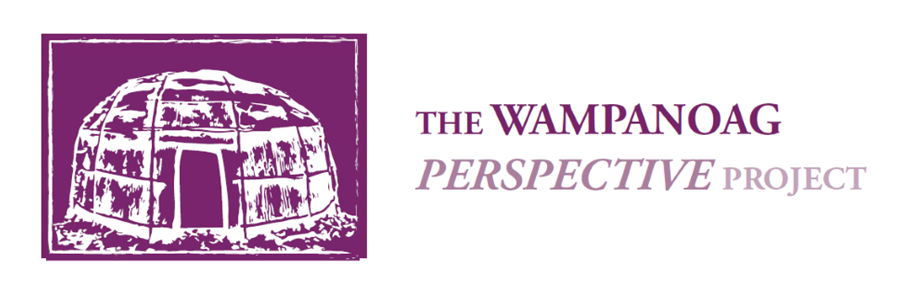 Pilgrims
Wampanoag
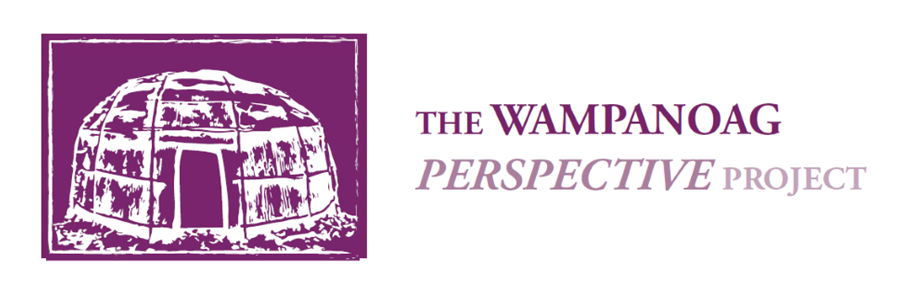 OR
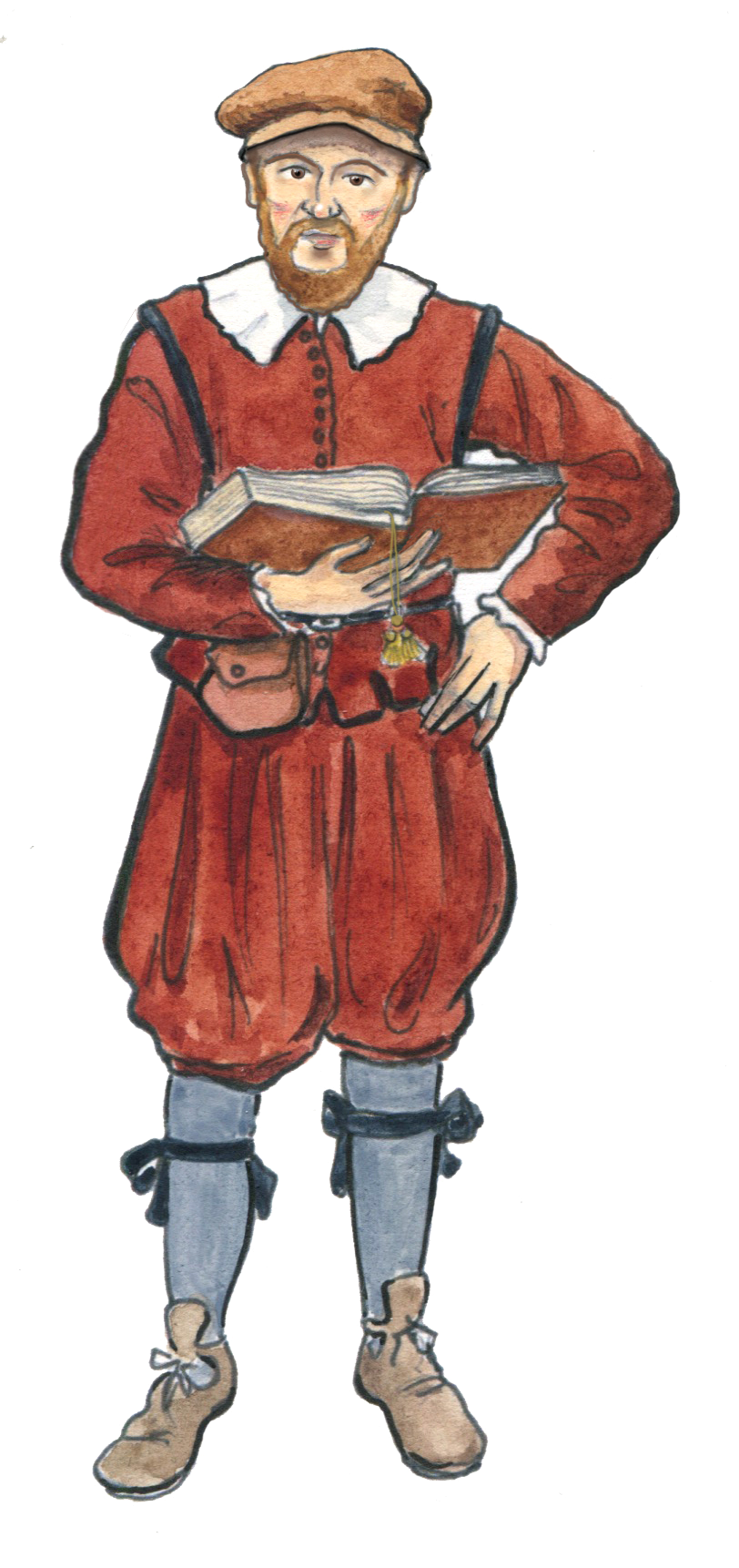 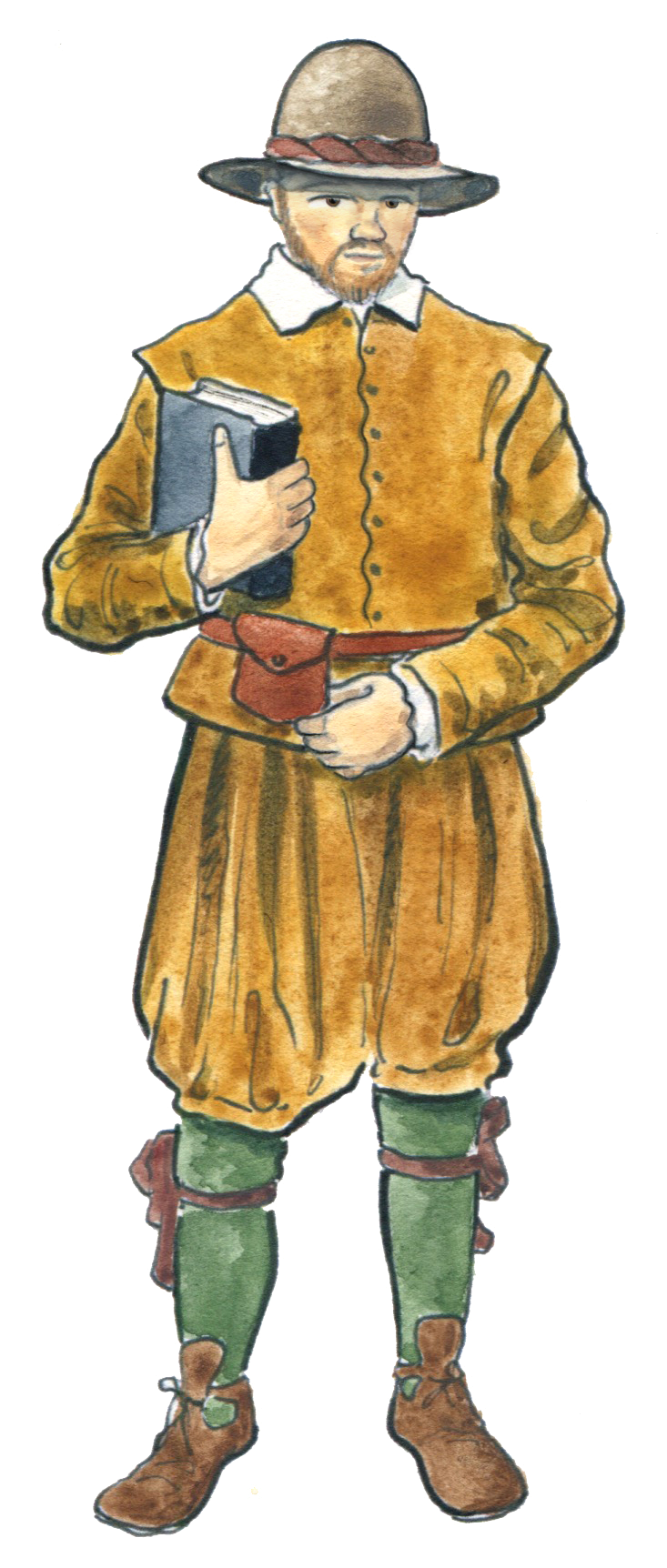 “I don’t want to leave home!”
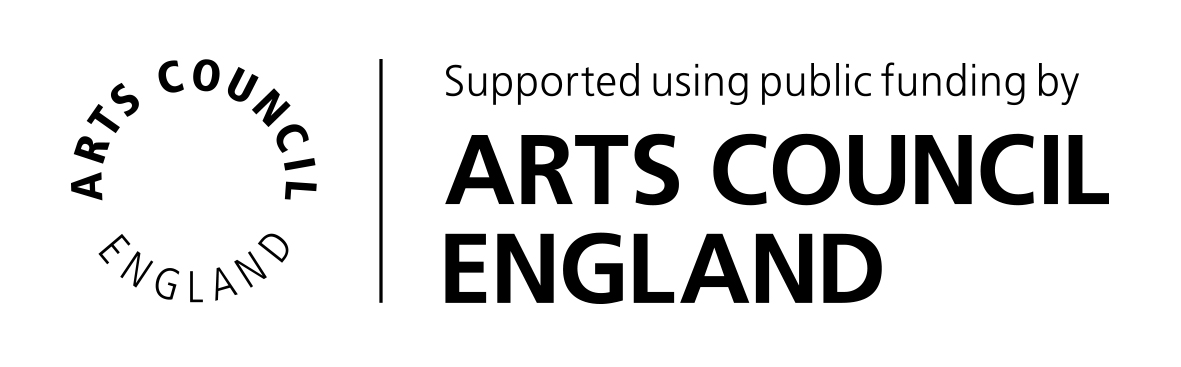 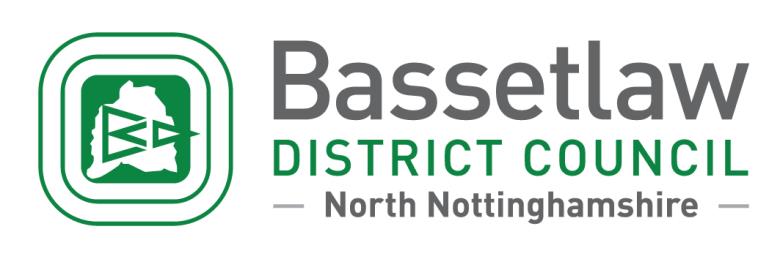 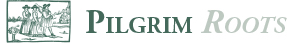 Perspectives Game
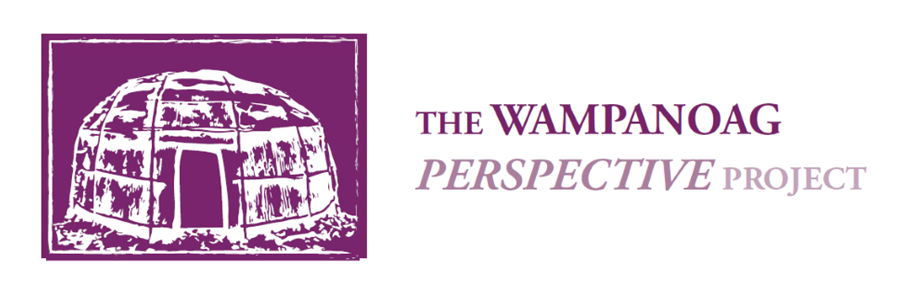 Pilgrims
Wampanoag
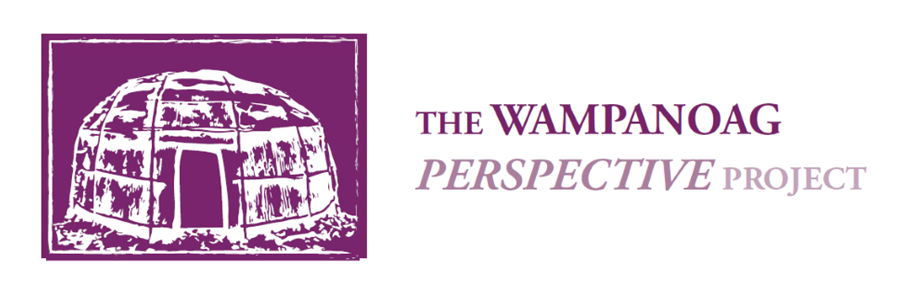 OR
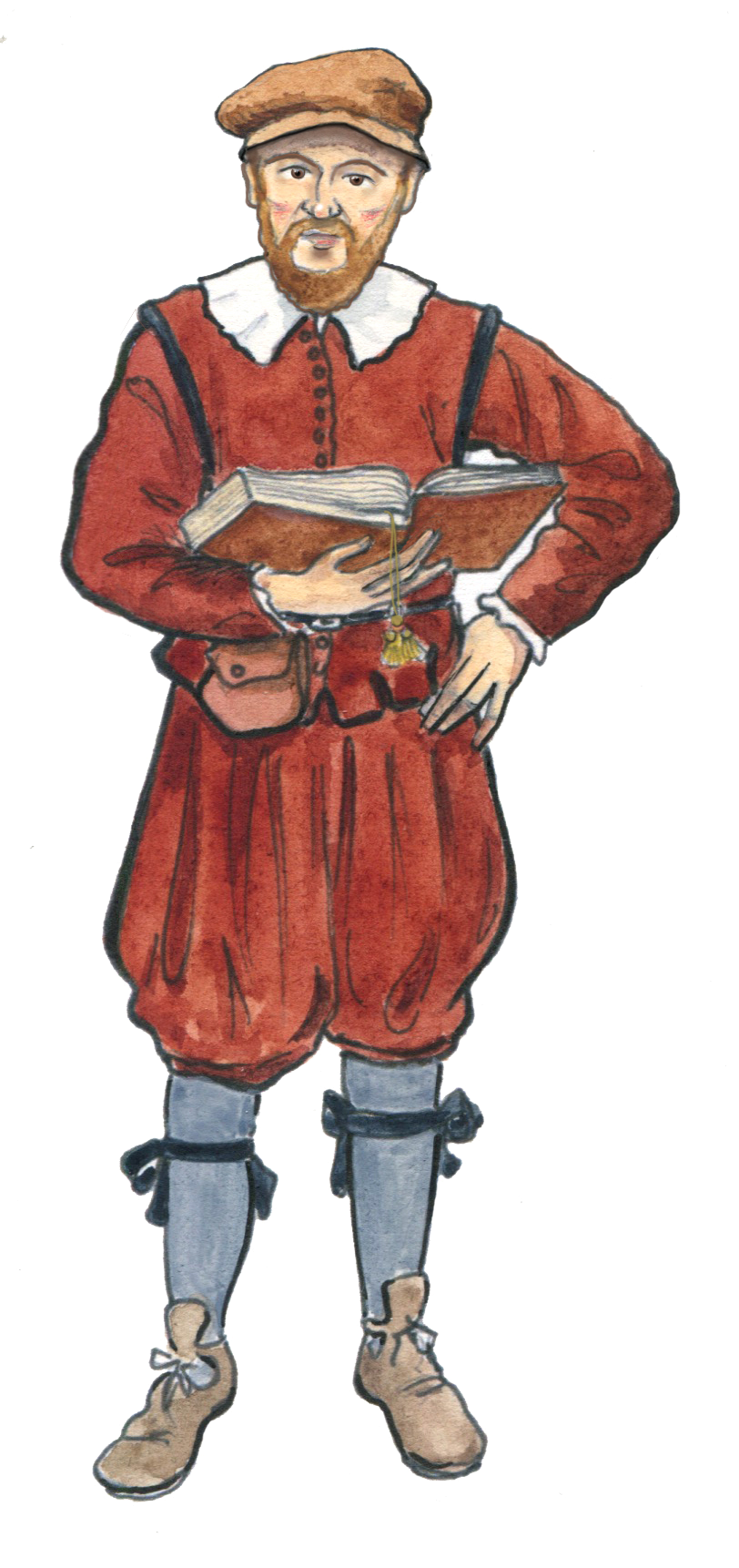 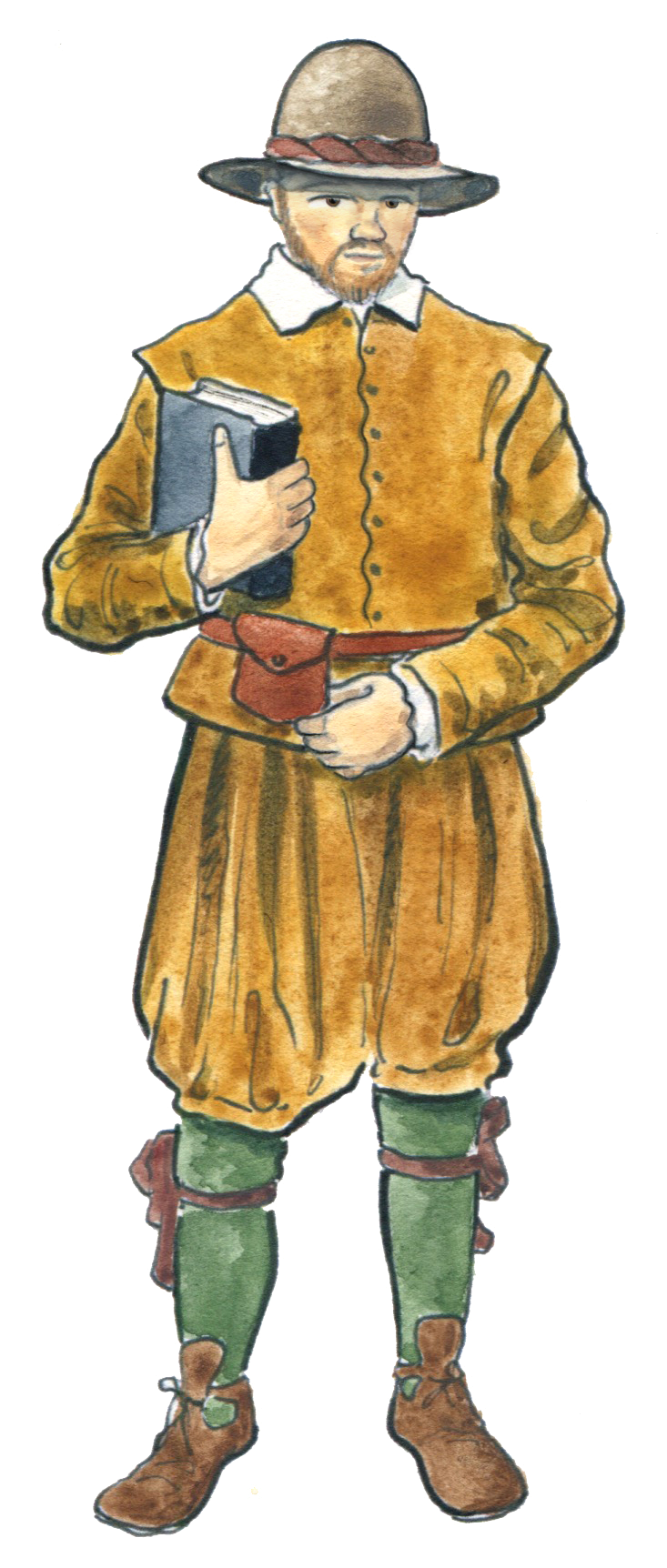 “We know nothing about these people! I’m scared! What if they try to kill us?!”
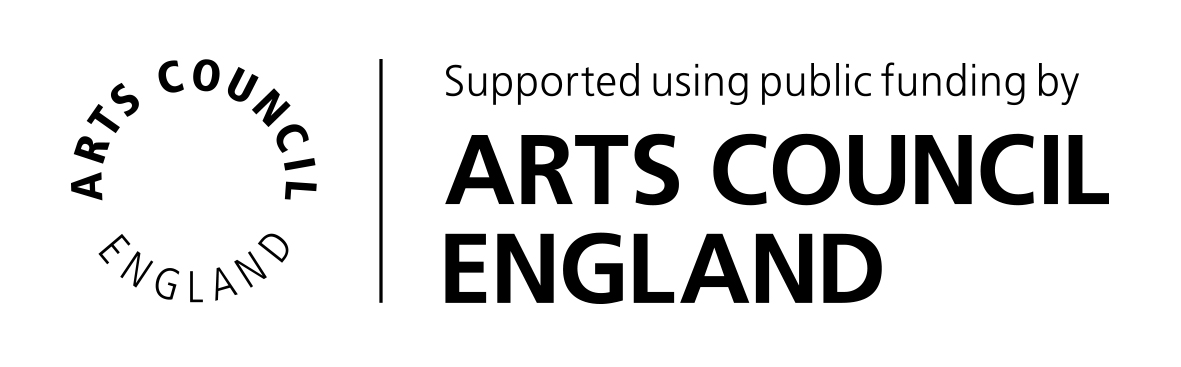 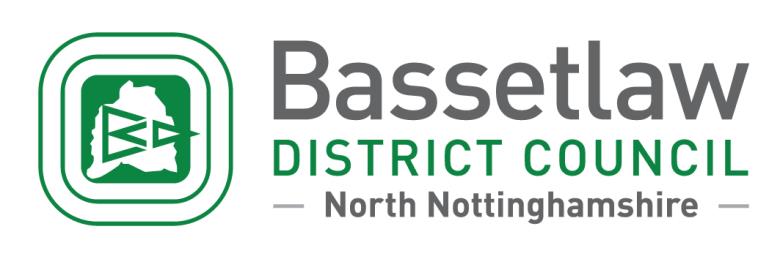 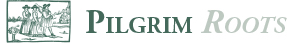 Perspectives Game
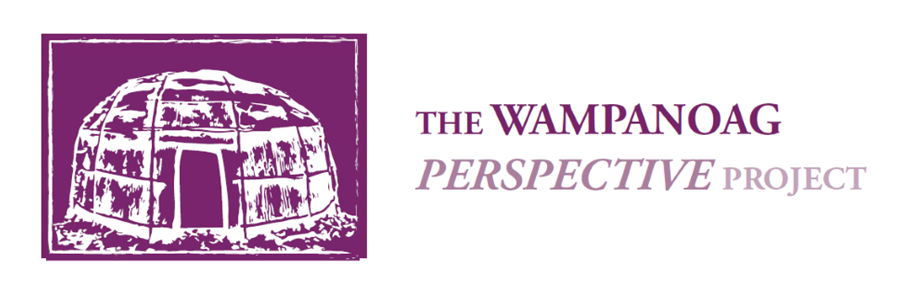 Pilgrims
Wampanoag
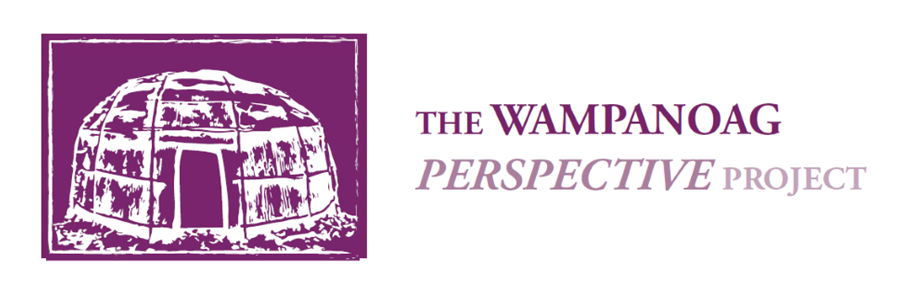 OR
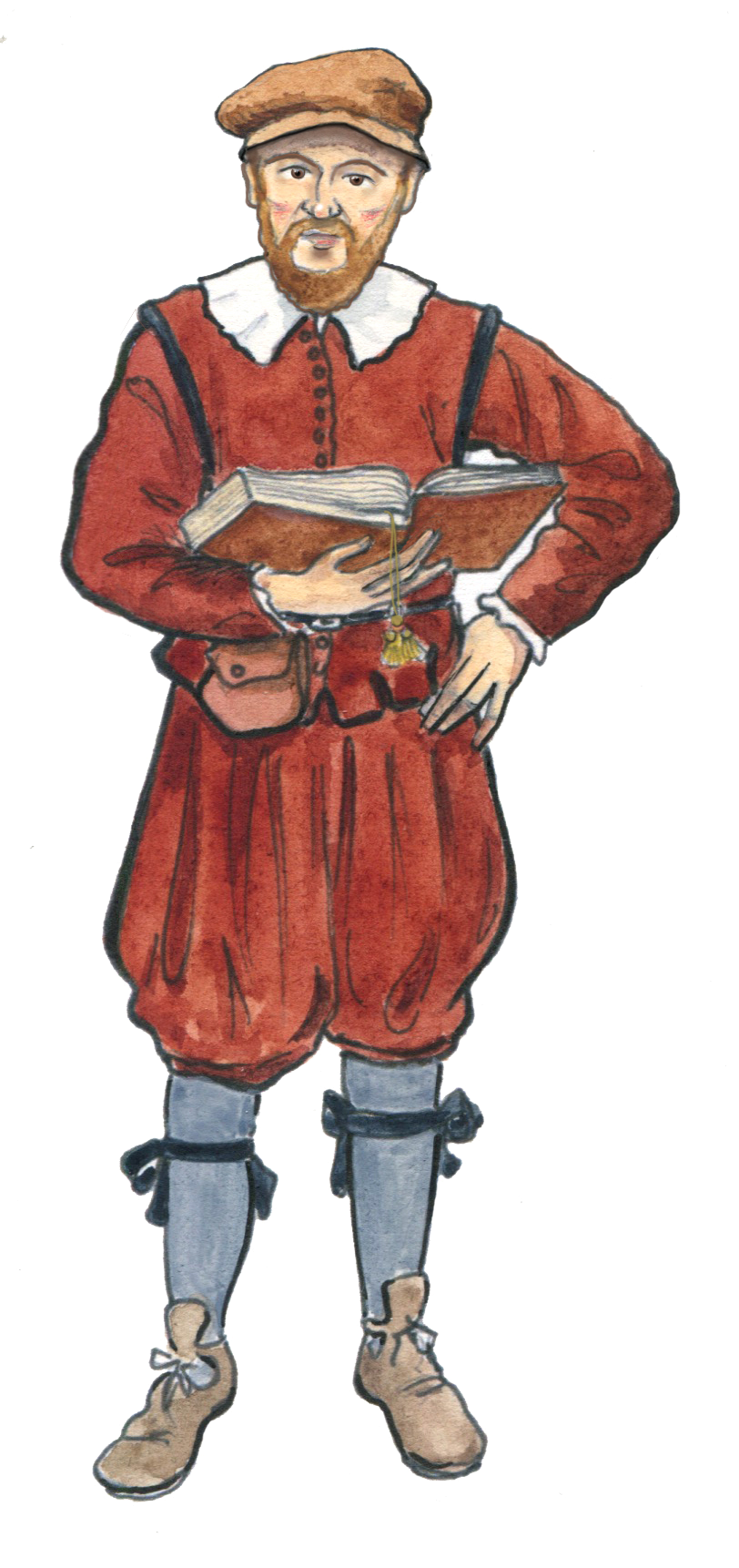 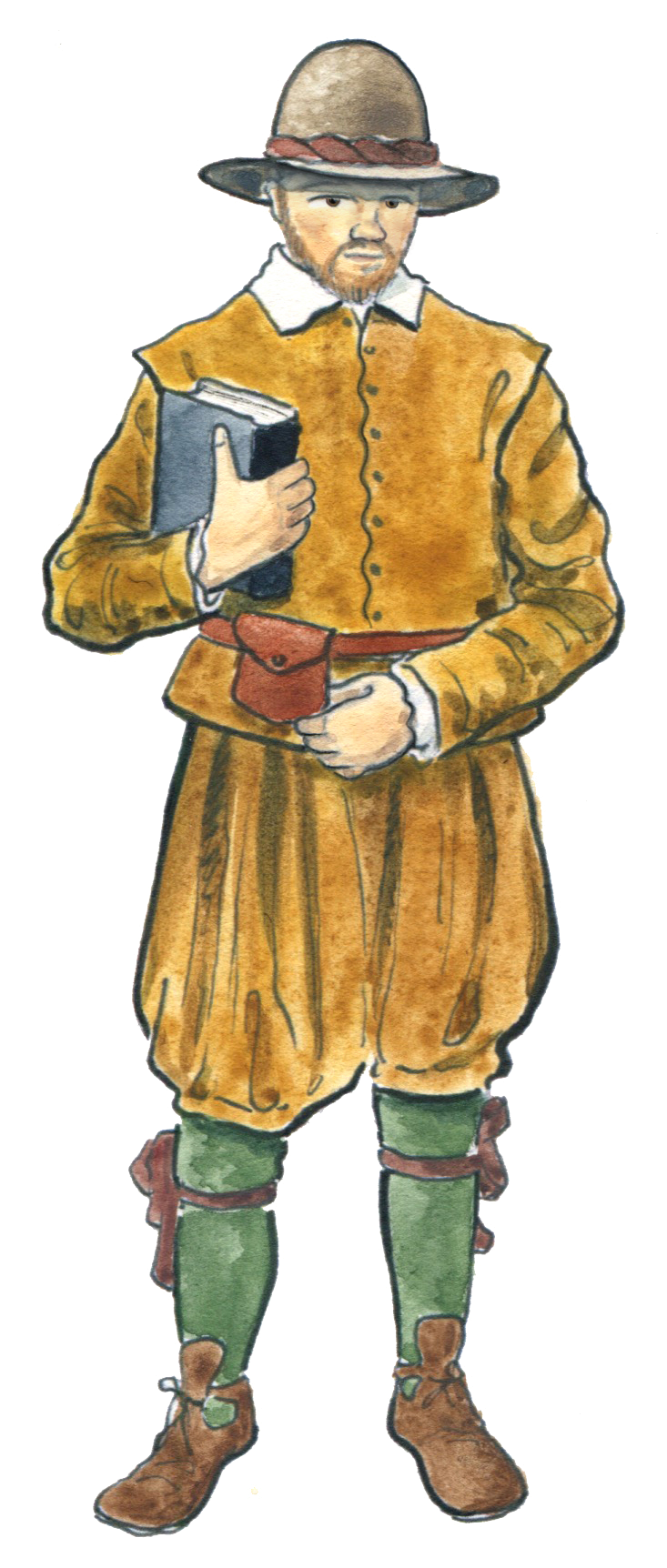 “I am frightened of such a long journey!”
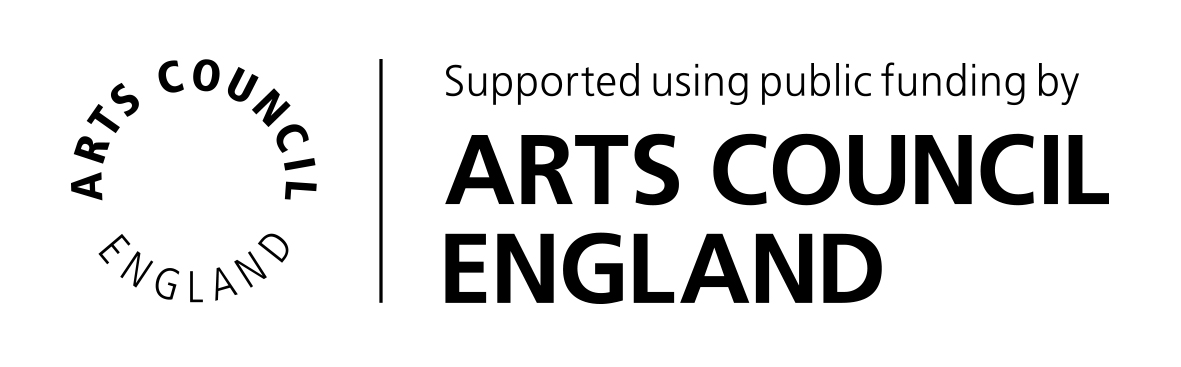 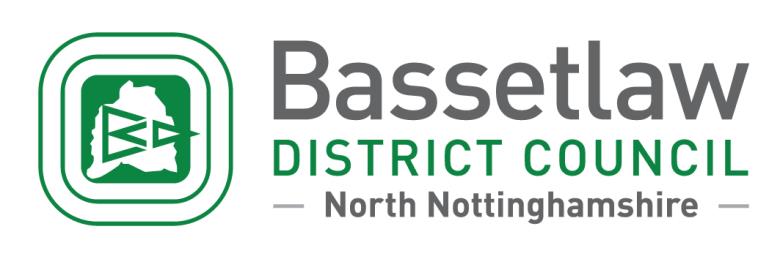 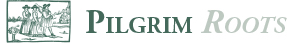 Perspectives Game
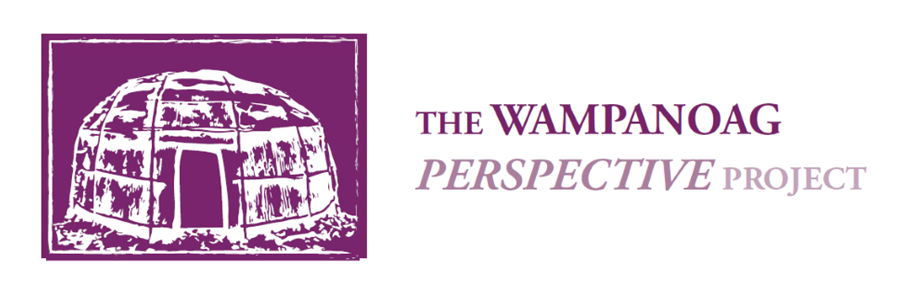 Pilgrims
Wampanoag
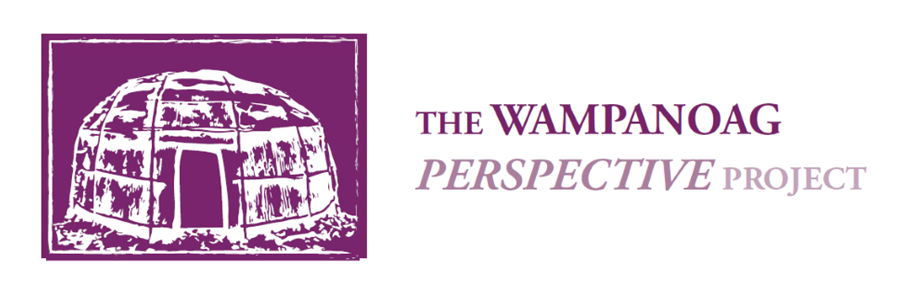 OR
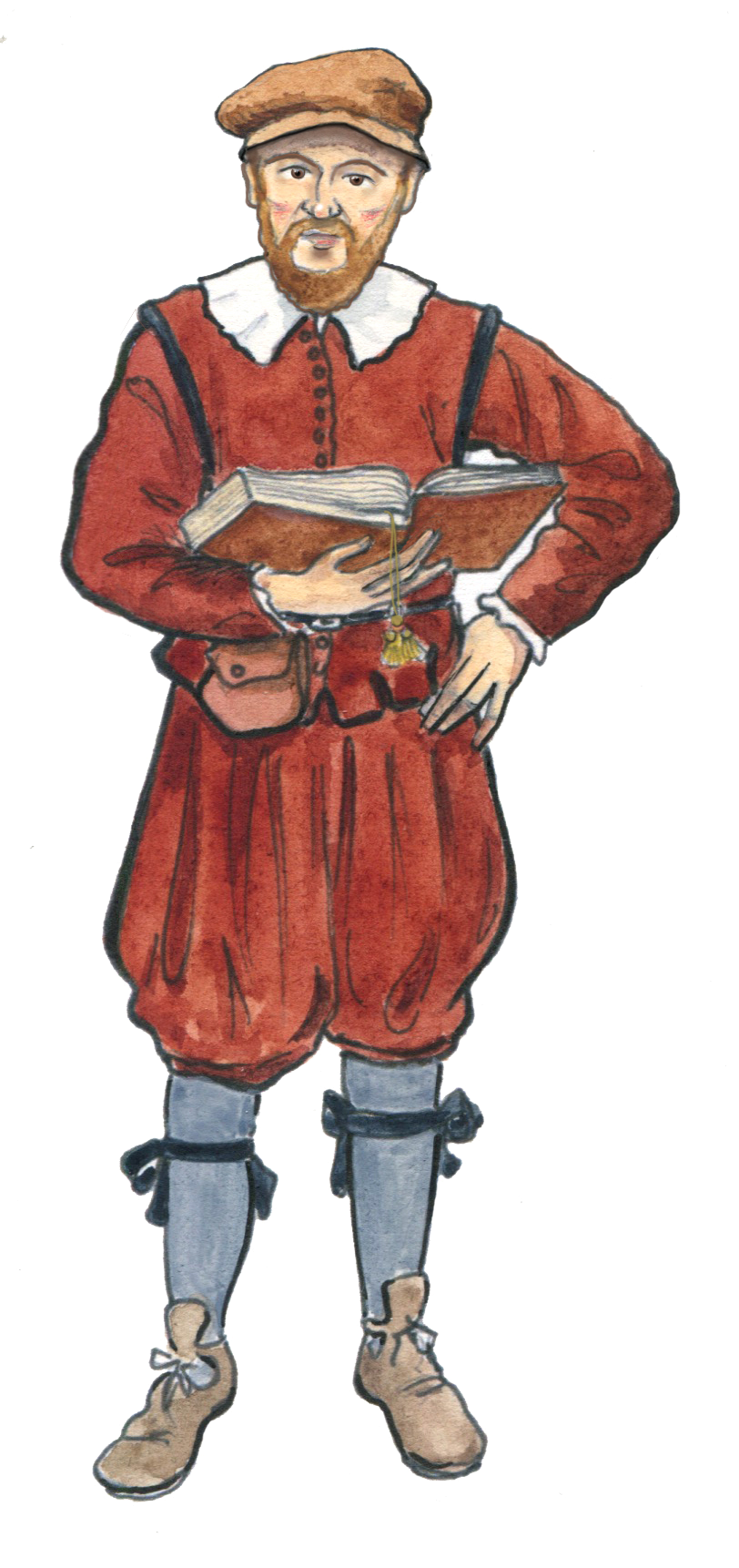 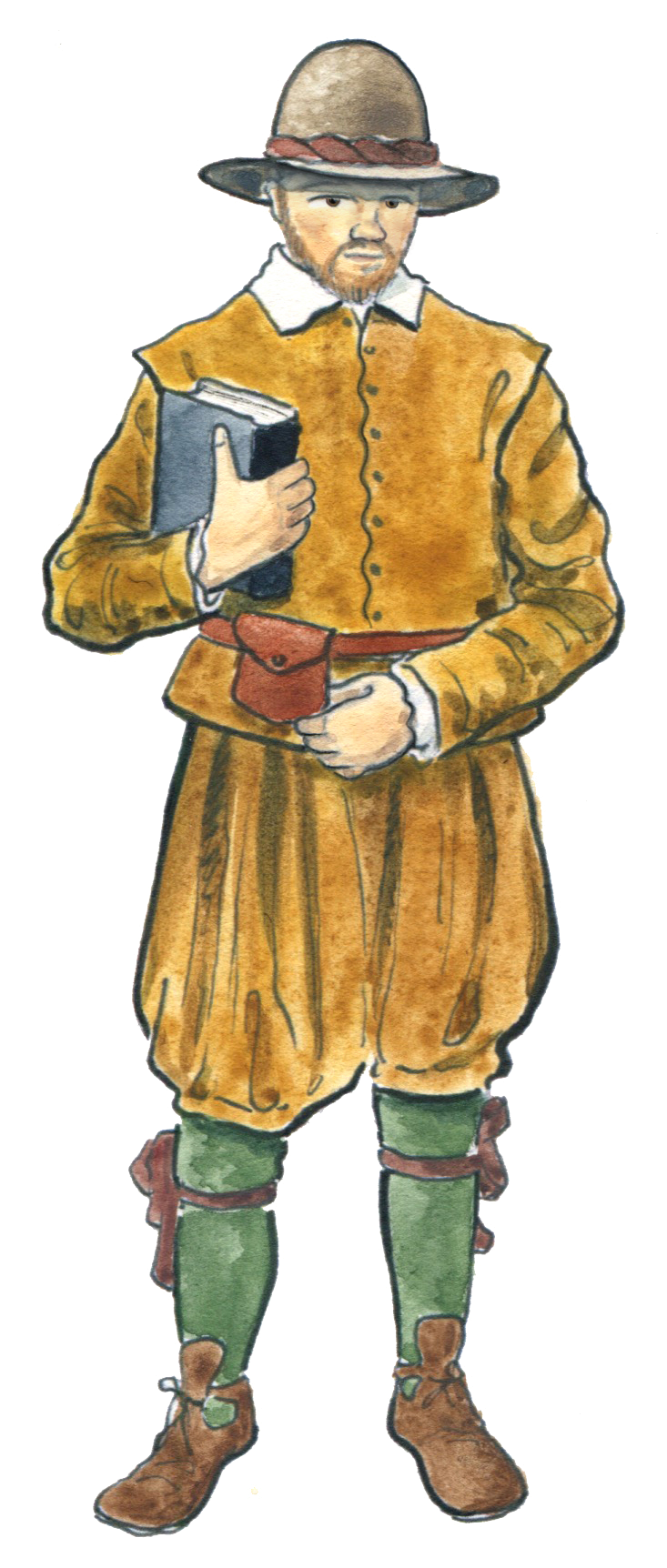 “We have nothing to eat, what will we do?”
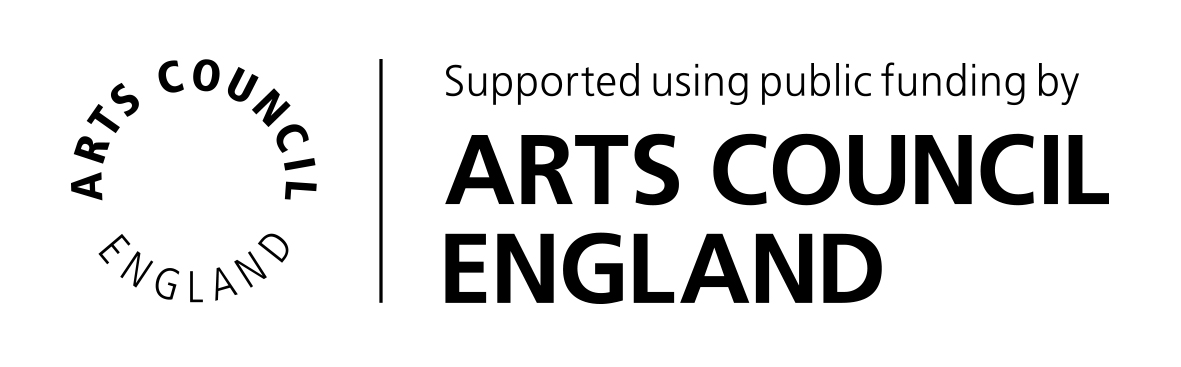 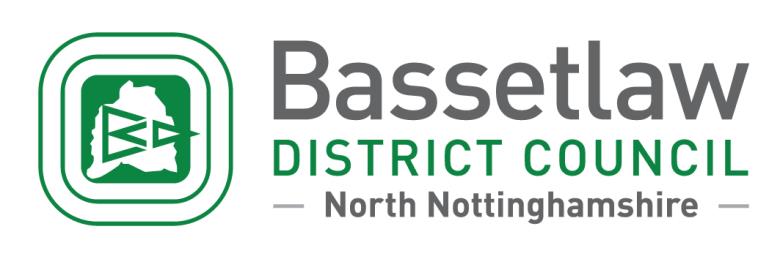 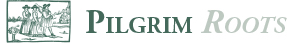 Perspectives Game
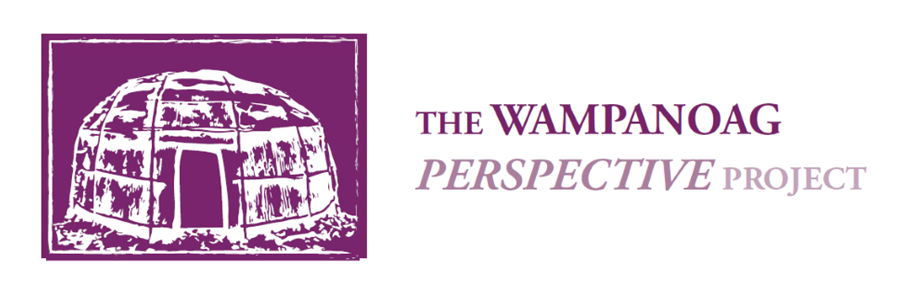 Pilgrims
Wampanoag
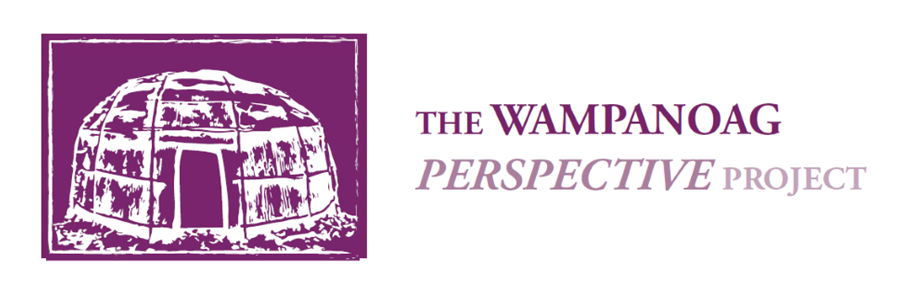 OR
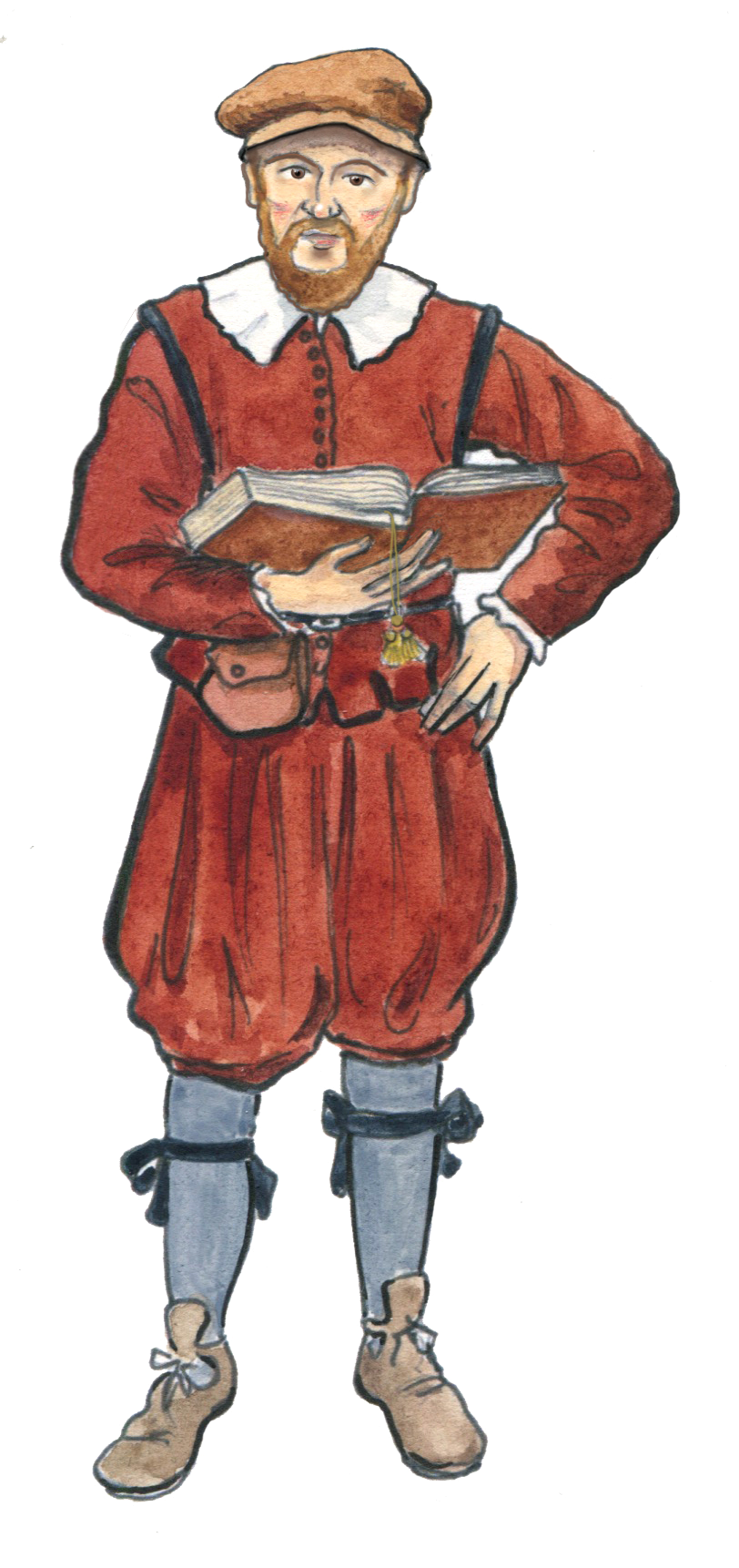 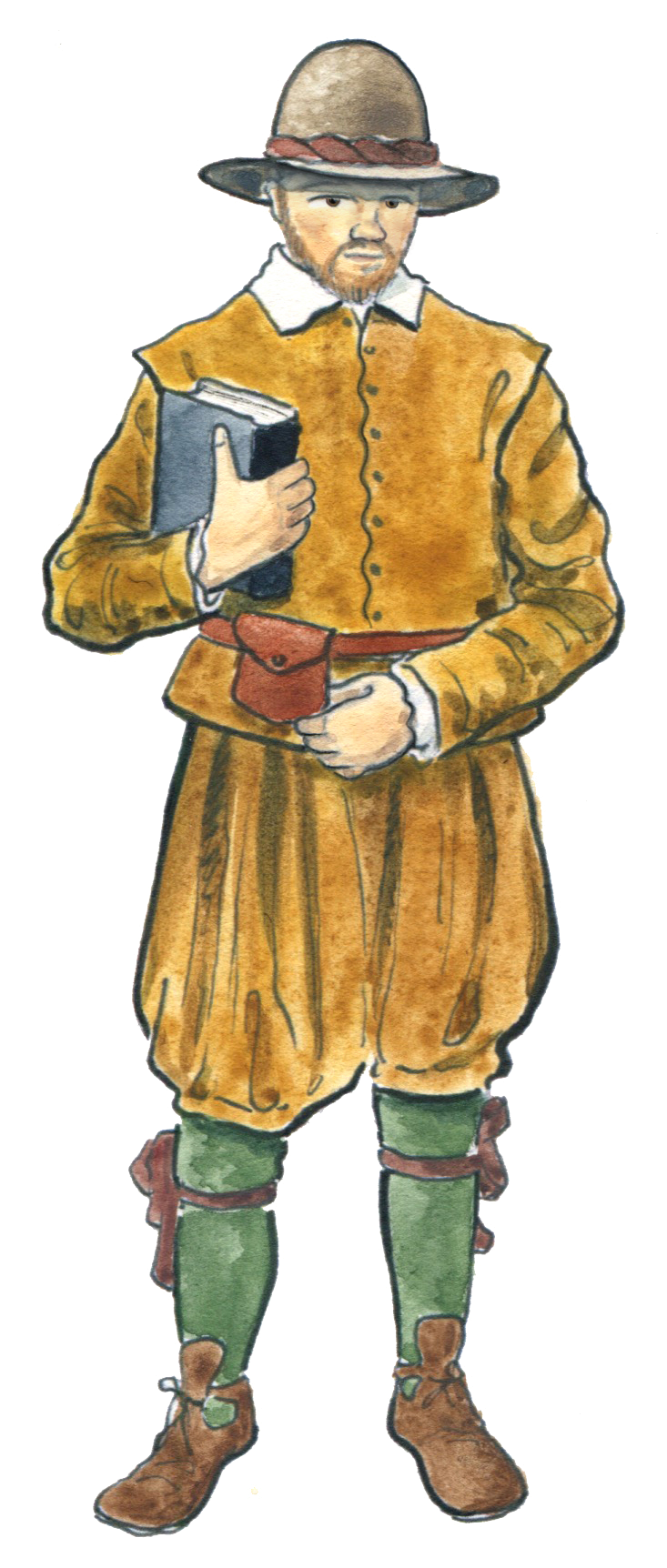 “Will they spread disease and make our families ill?”
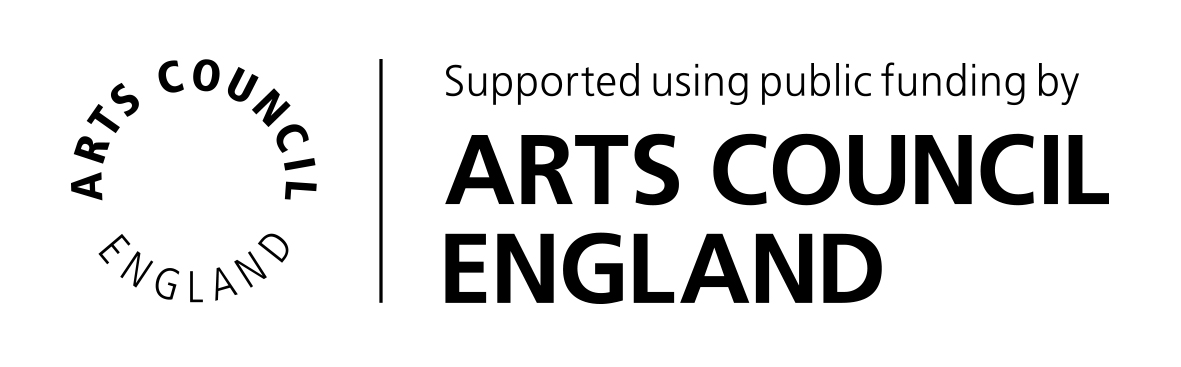 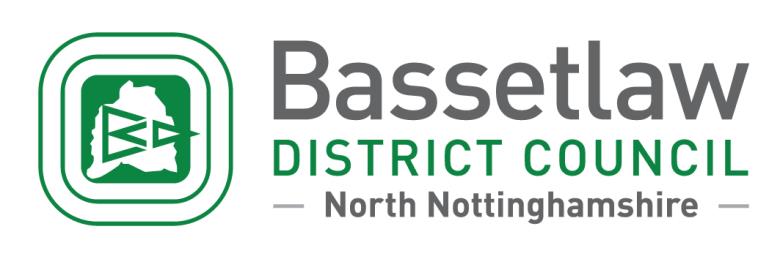 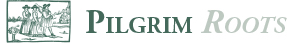 Perspectives Game
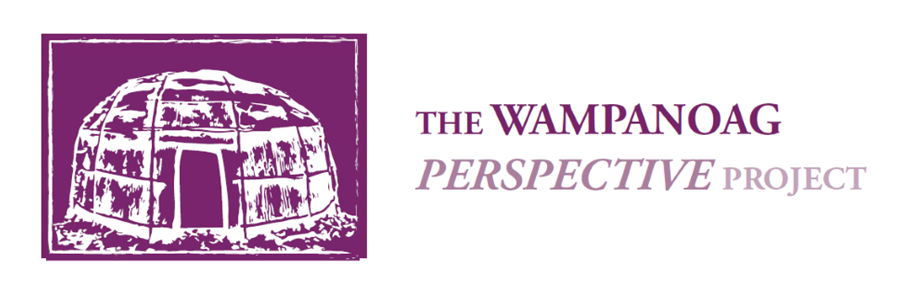 Pilgrims
Wampanoag
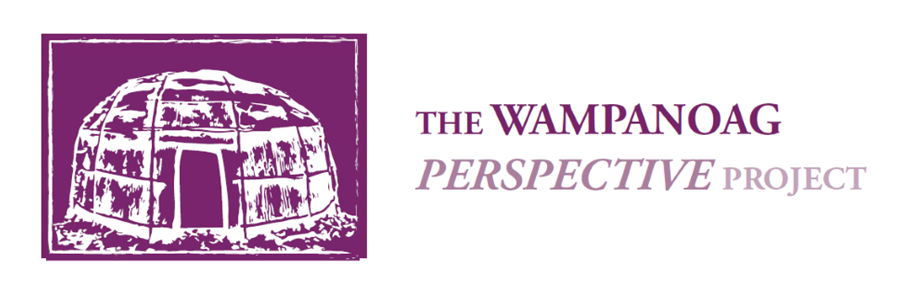 OR
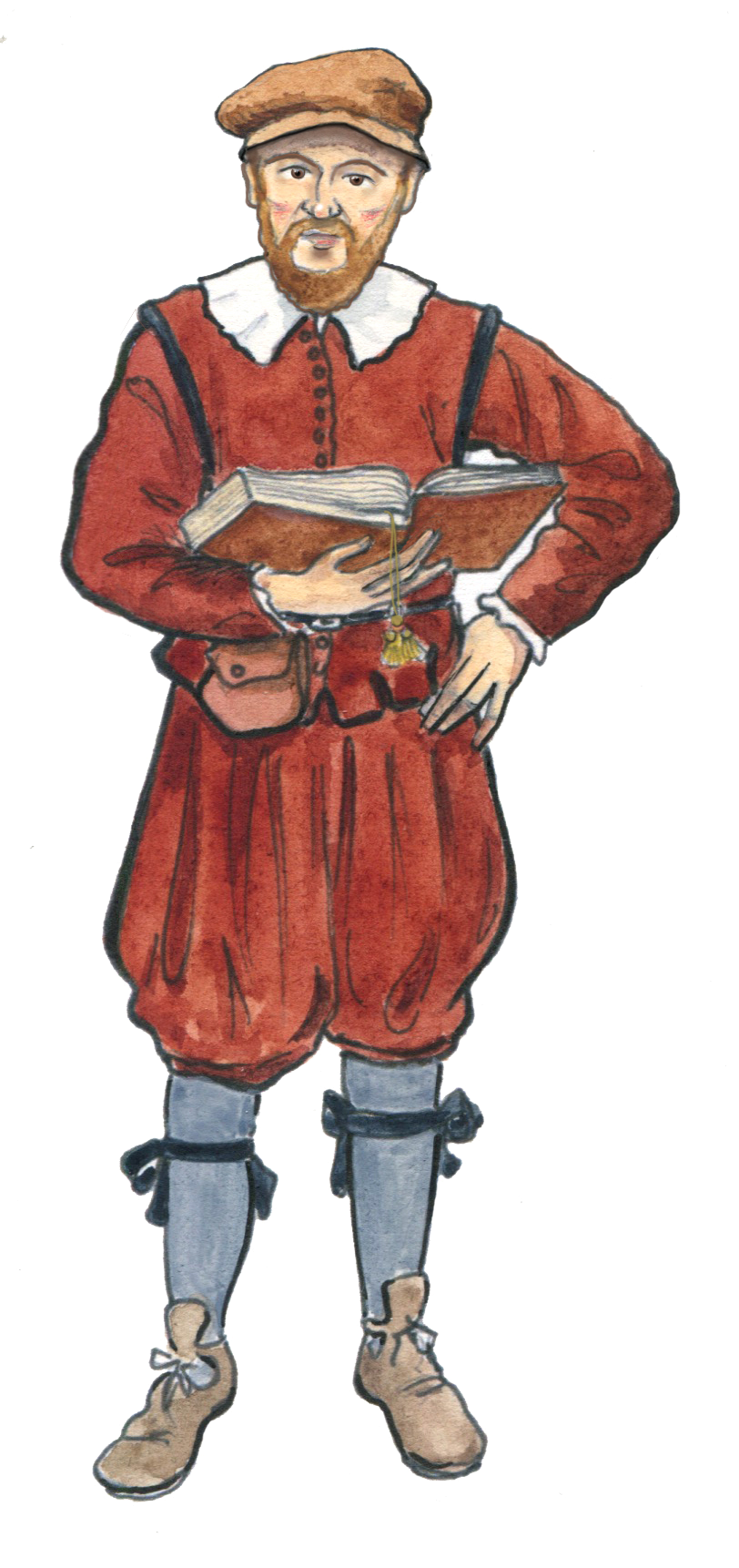 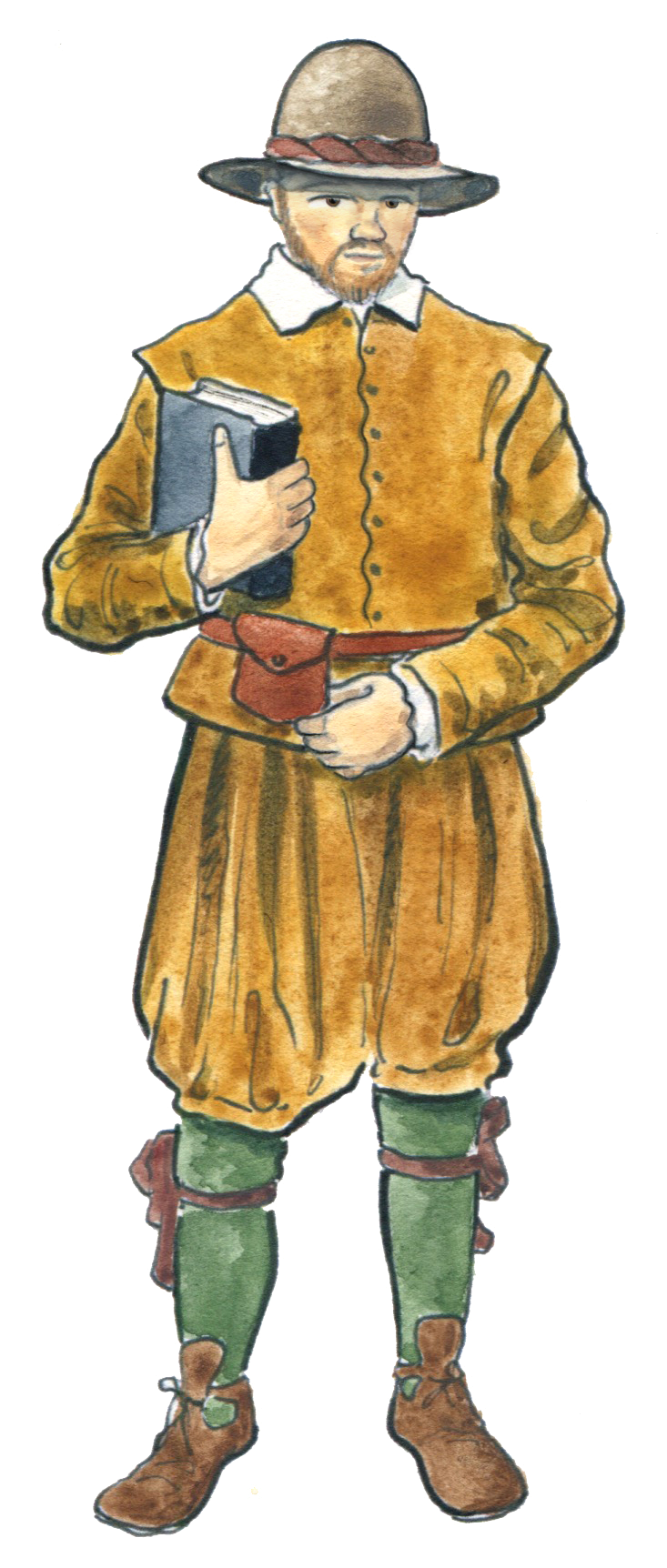 “How can we communicate with people if they don’t know our language?”
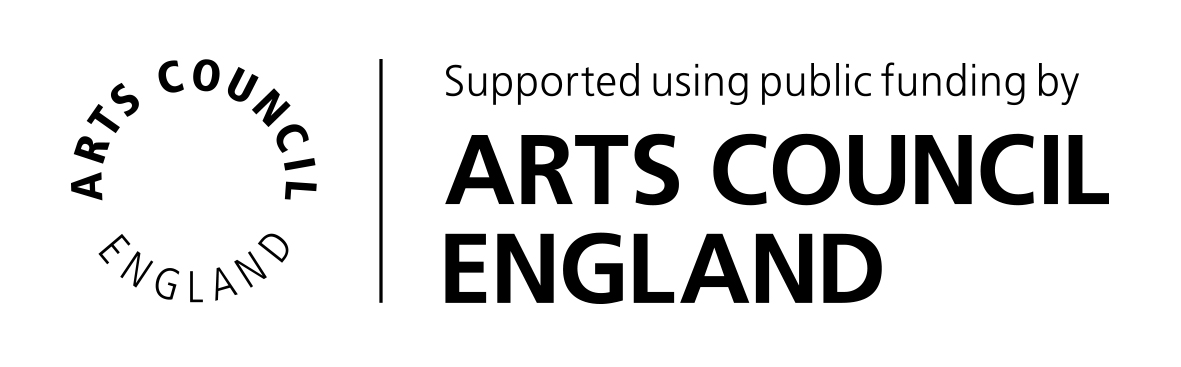 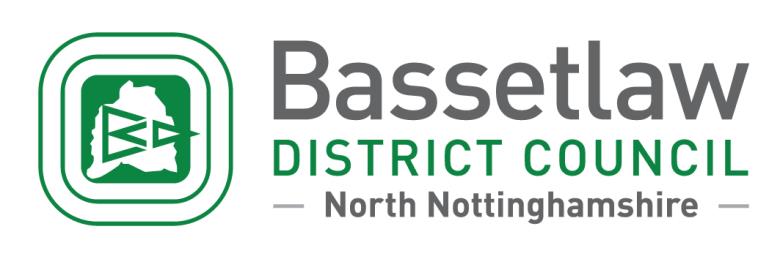 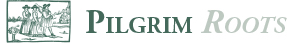 Perspectives Game
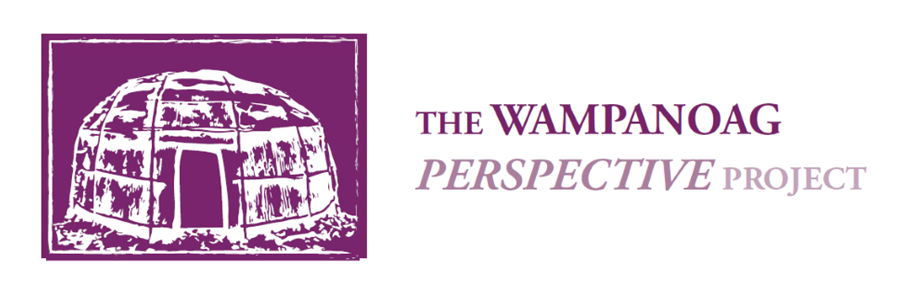 Pilgrims
Wampanoag
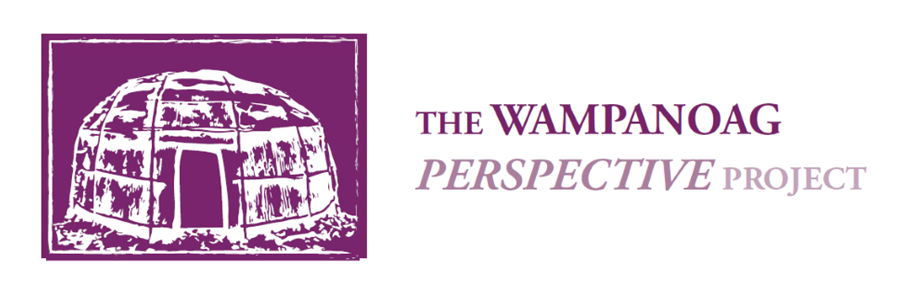 OR
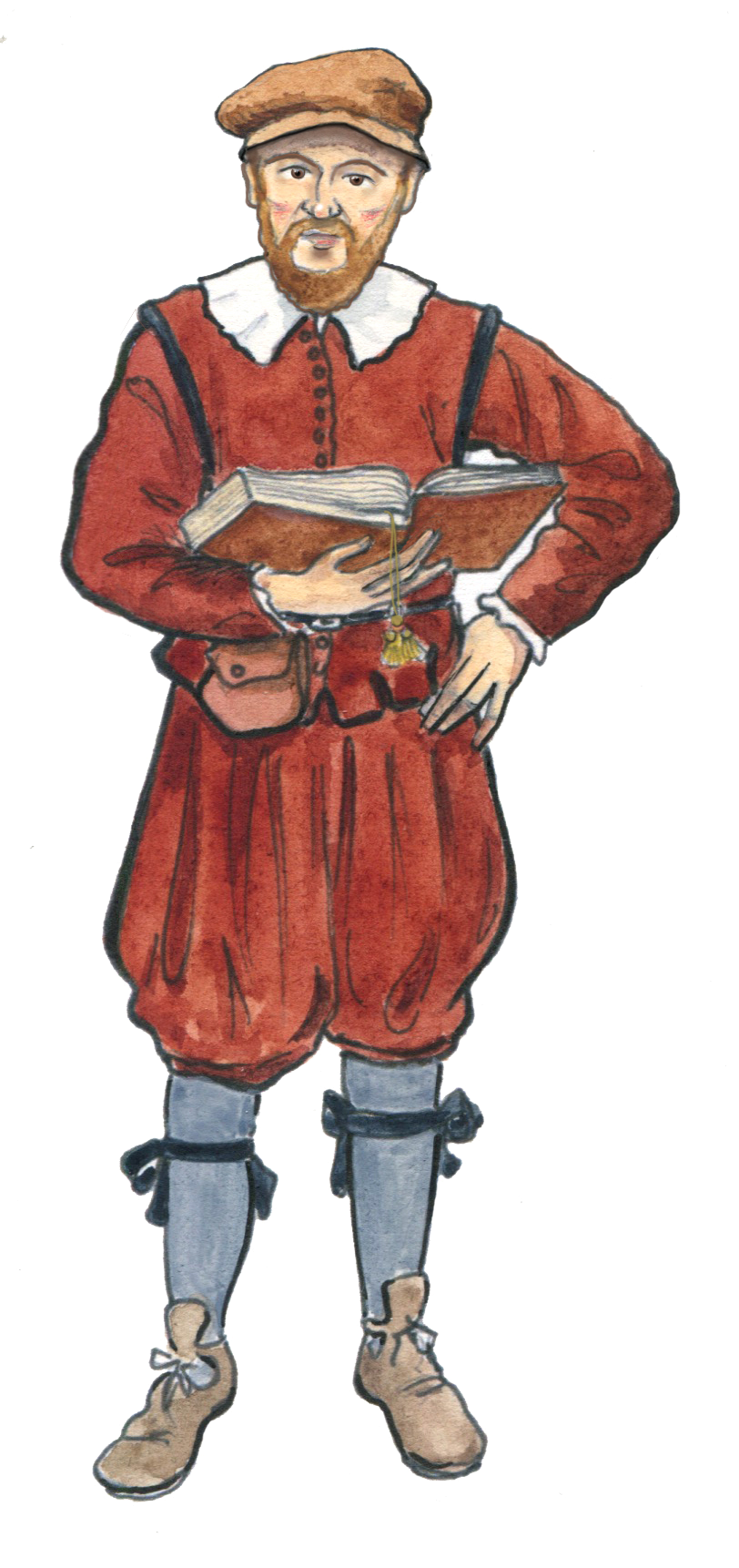 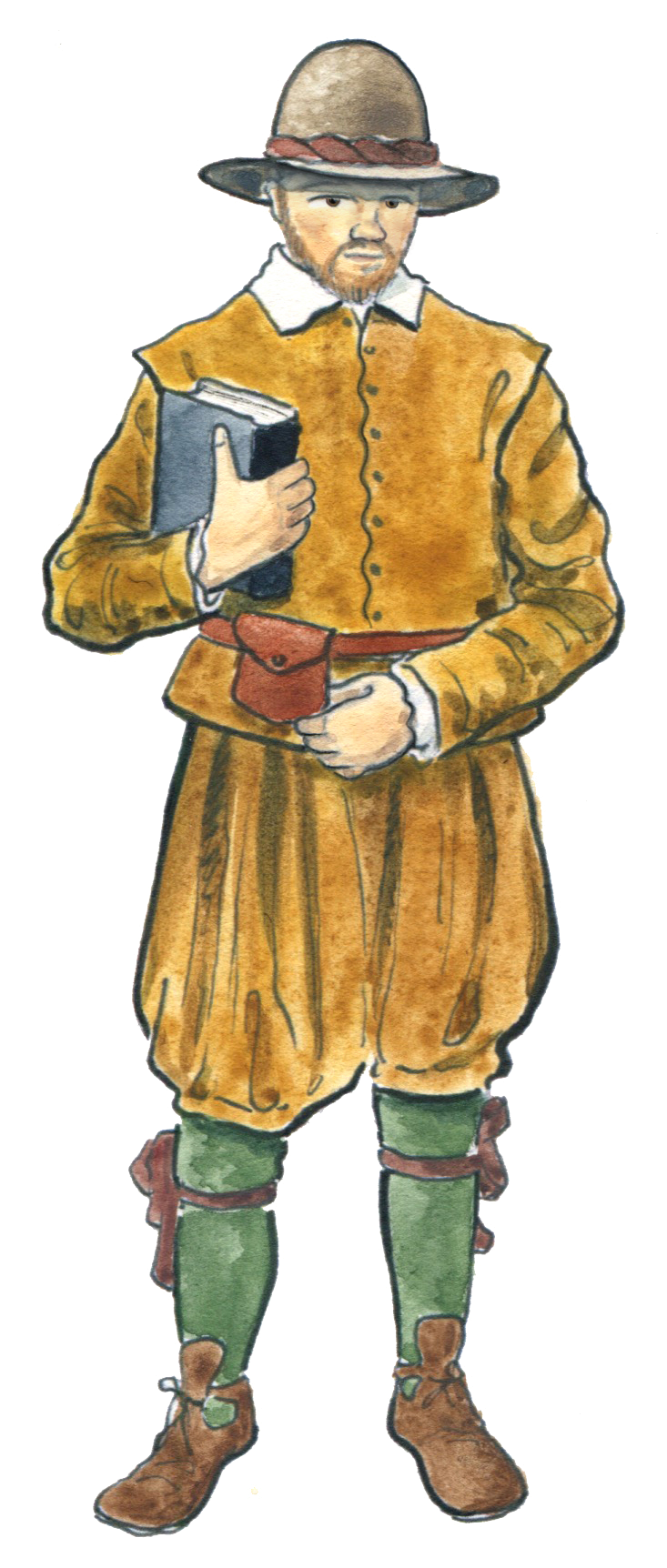 “Will they respect our land and our traditions?”
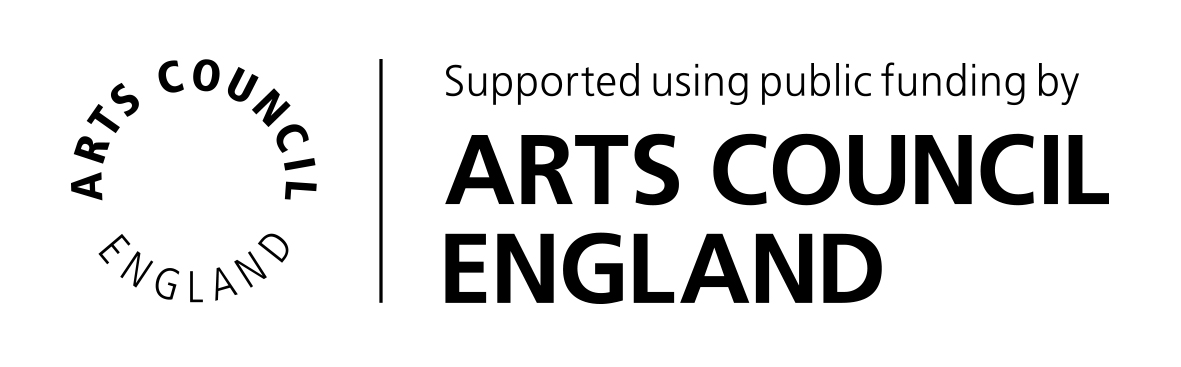 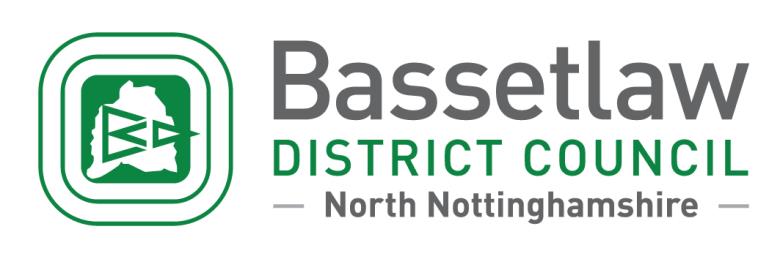 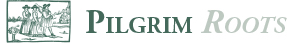 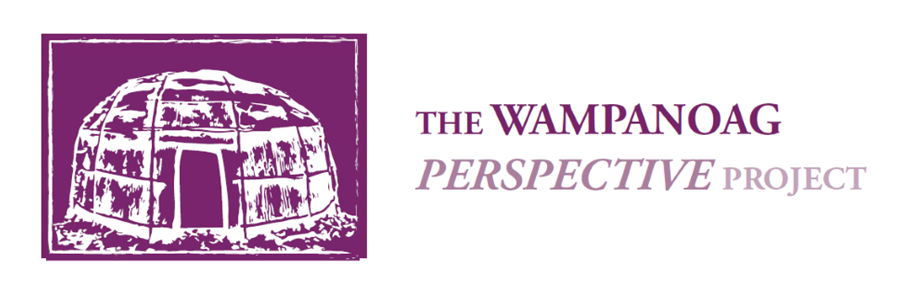 Questions about the Wampanoag and the Wetu!
When you come to Bassetlaw Museum to learn more about the Wampanoag Tribe, you will get to explore the Wetu they built and ask questions. 
We’d like you each to bring one question you’d like to ask us with you when you visit.
Before you write your questions, please remember the language you use is very important. Your teacher will tell you more!
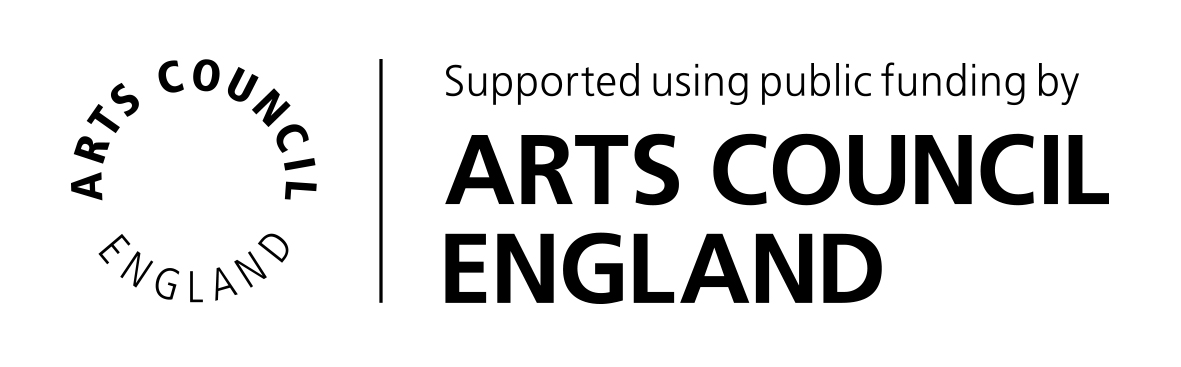 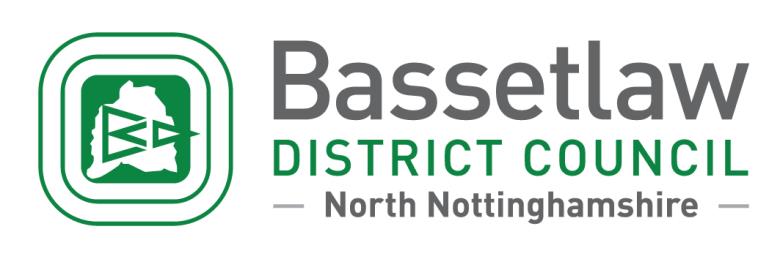 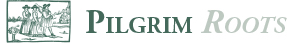 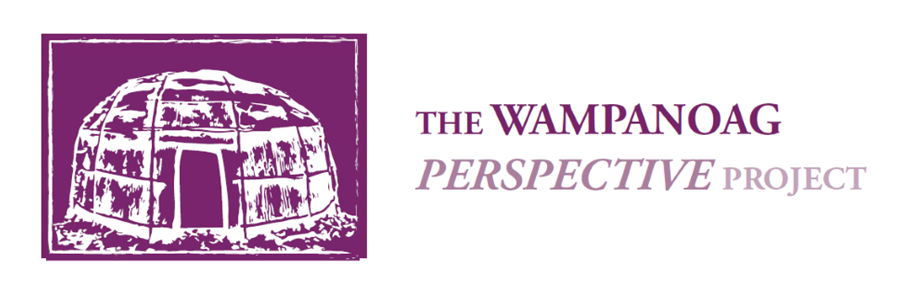 We can’t wait to see you soon!
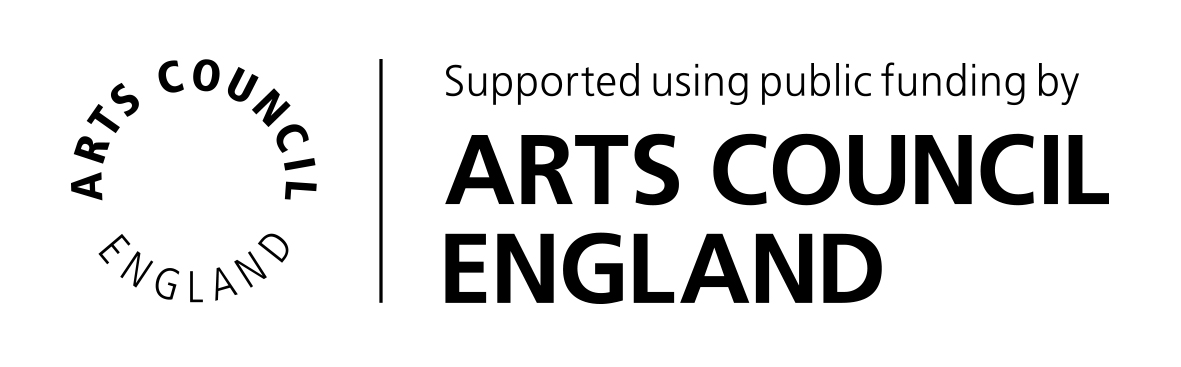 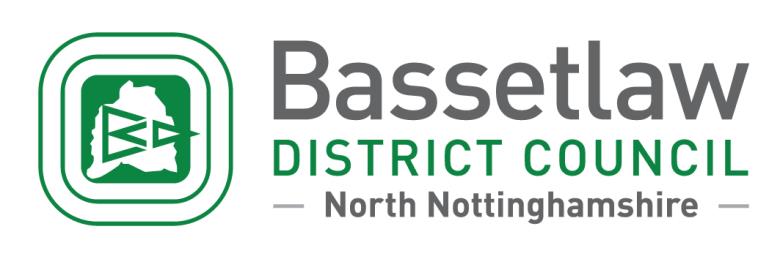 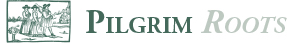